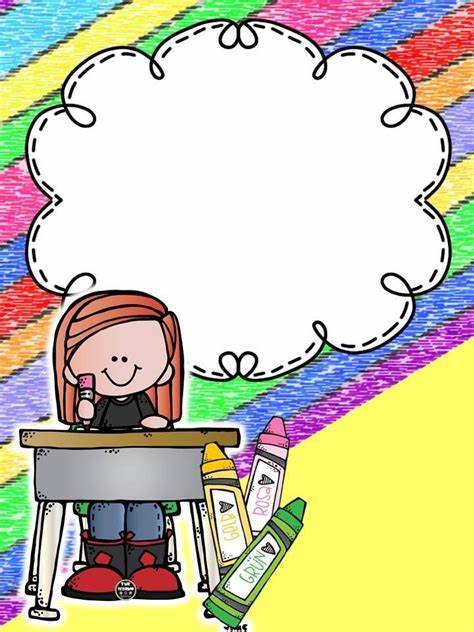 Diario de la Educadora Normalista
Escuela Normal de Educación Preescolar 
Alumna: Yamile Margarita Mercado Esquivel
Educadora Titular: Gissel Concepción Córdova Sifuentes.
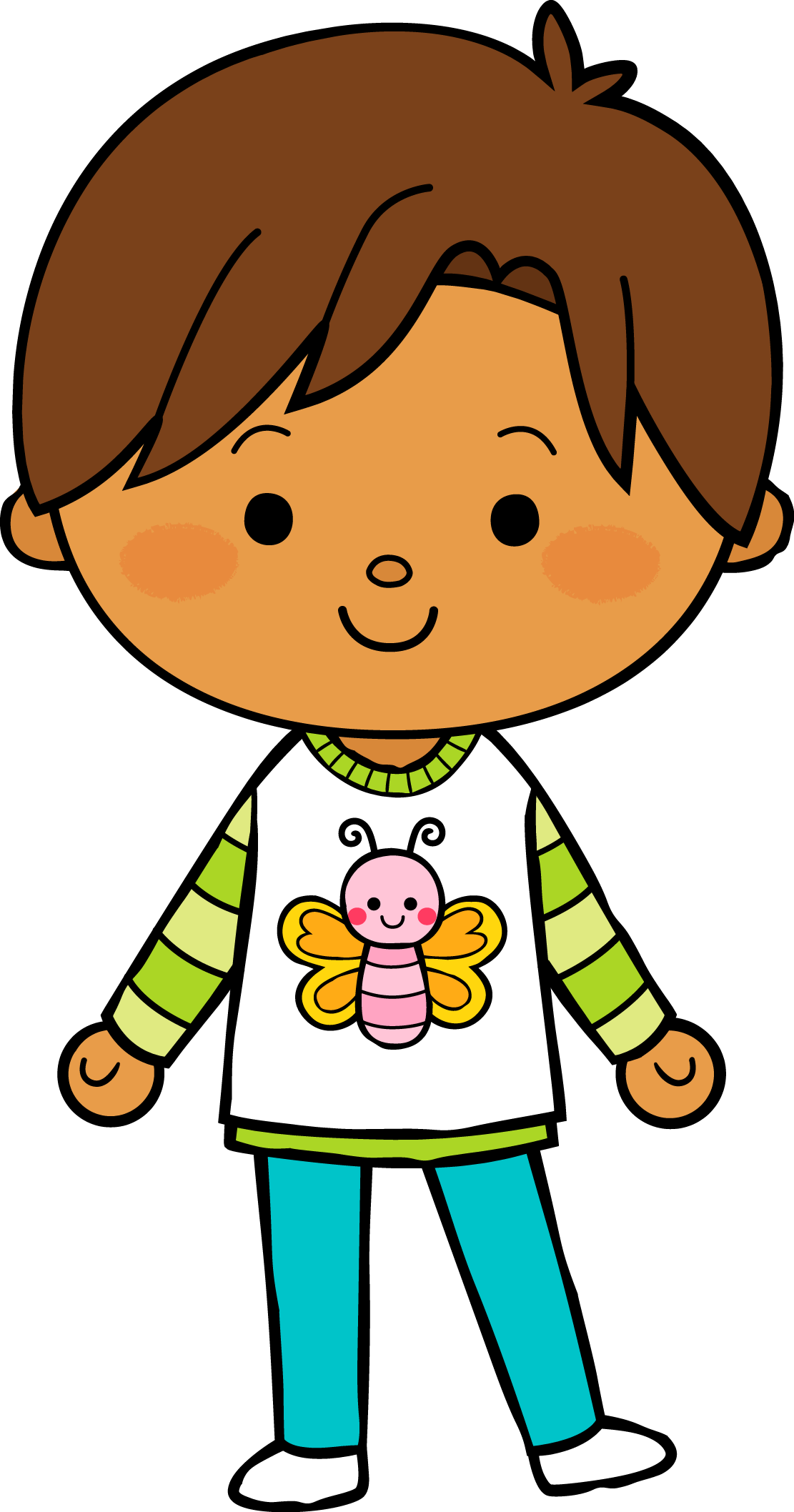 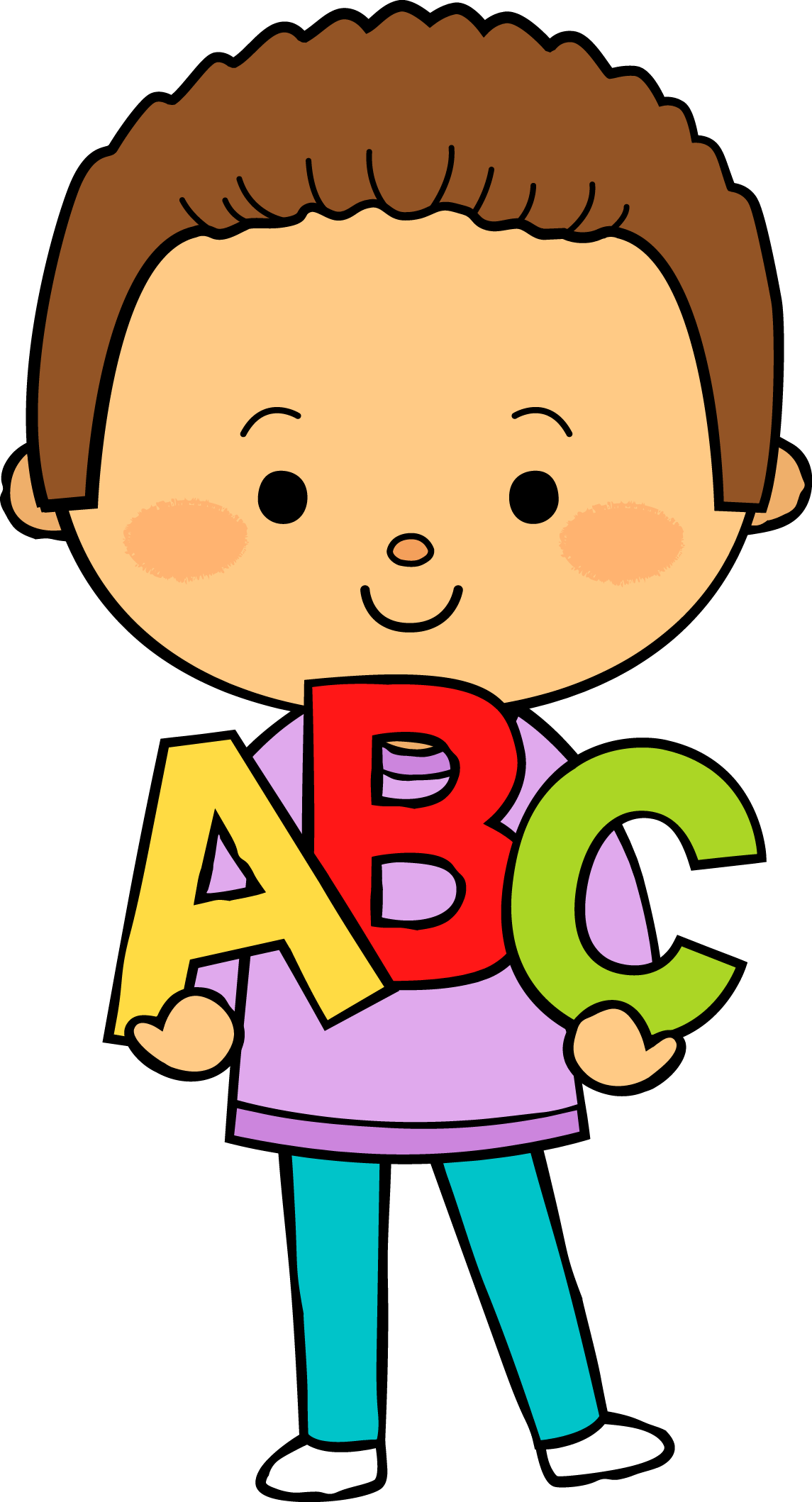 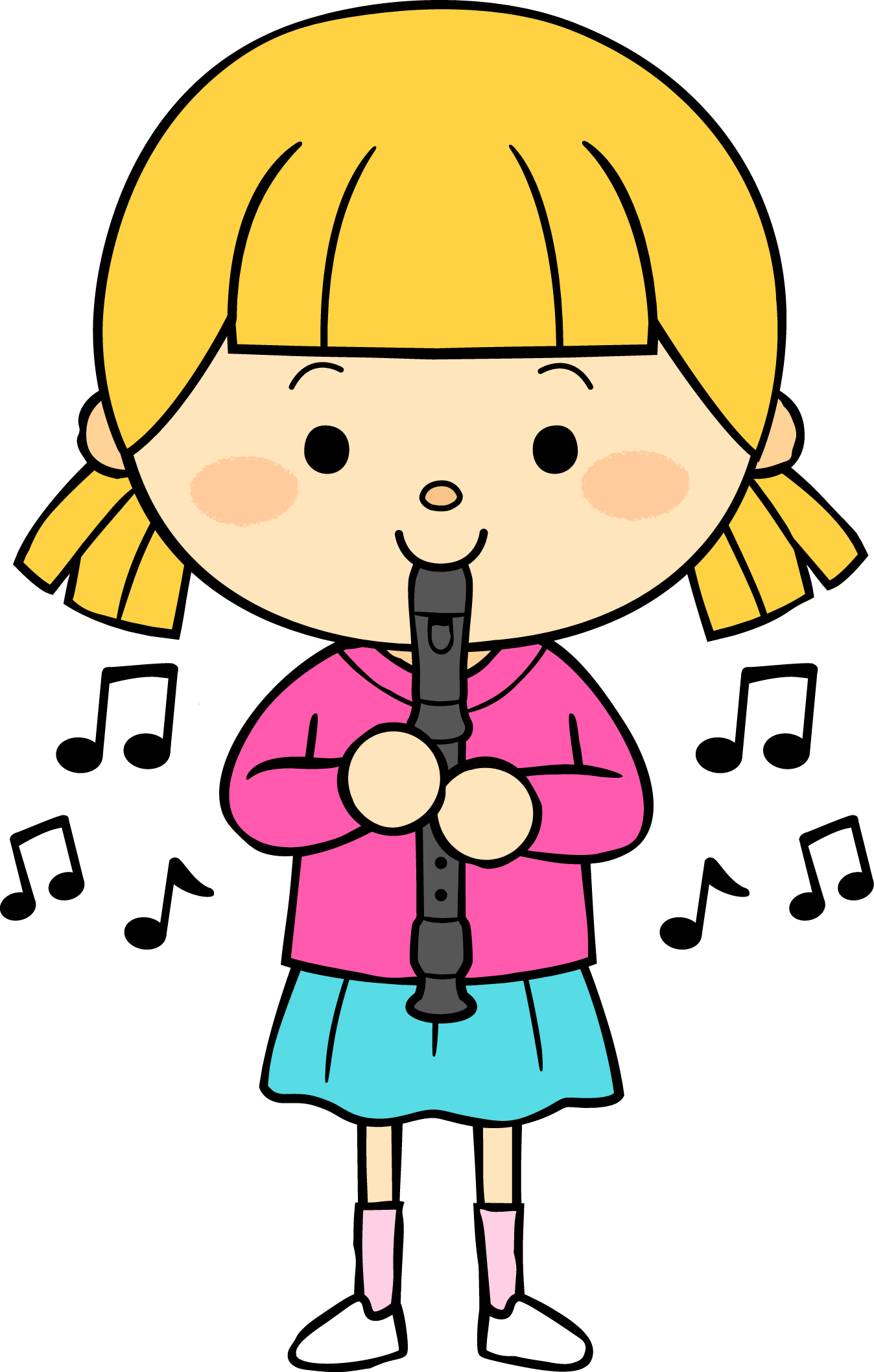 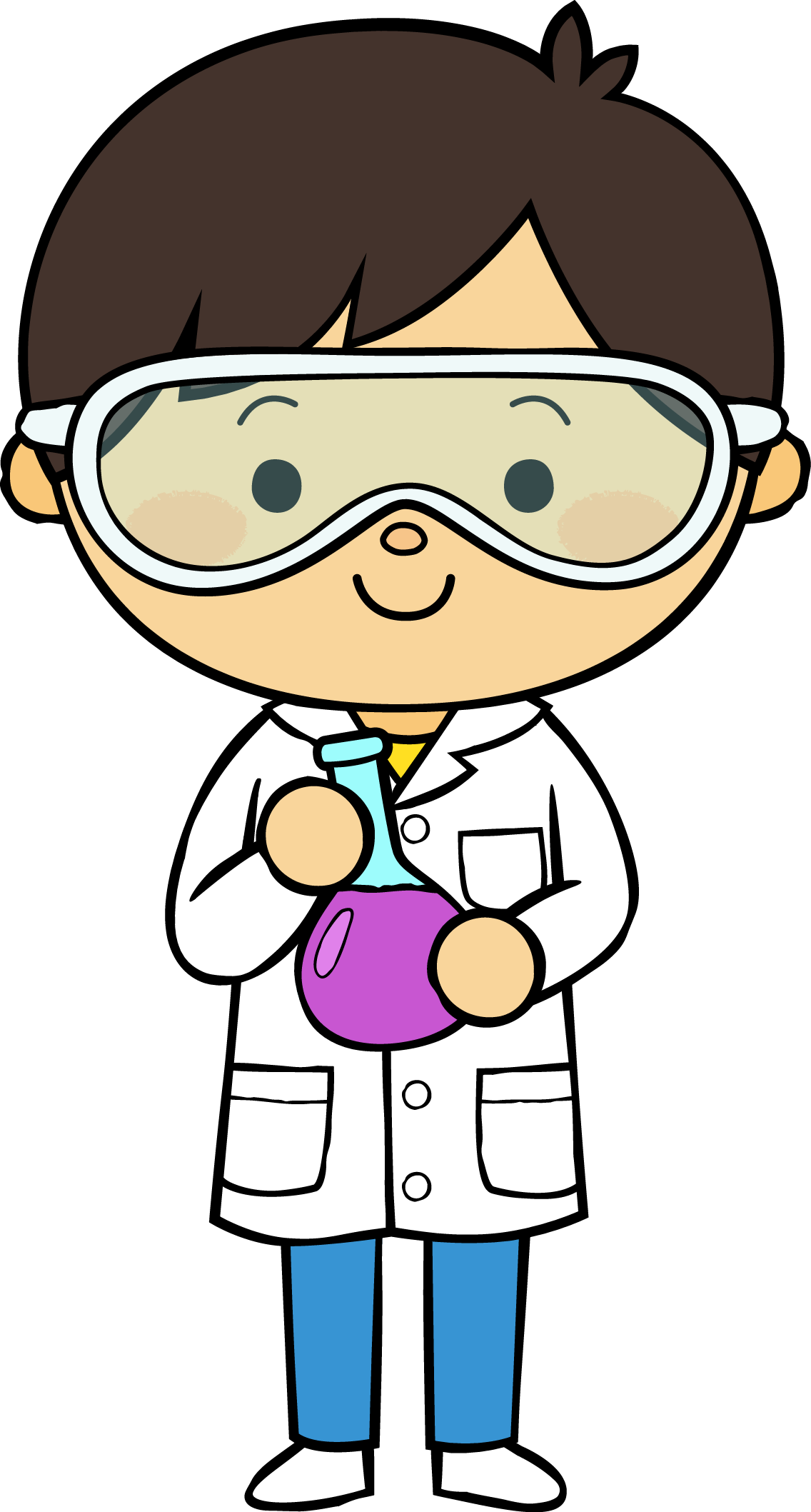 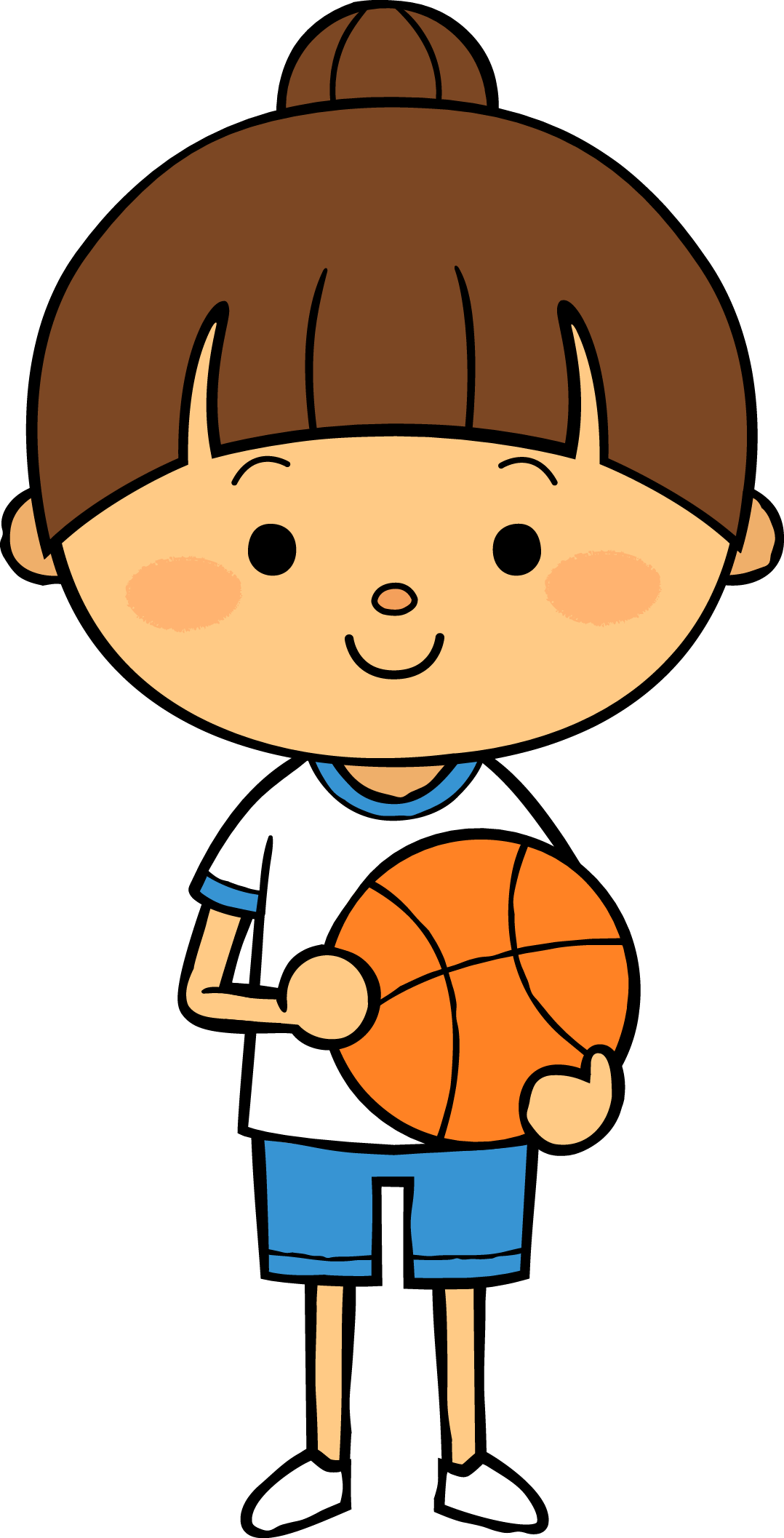 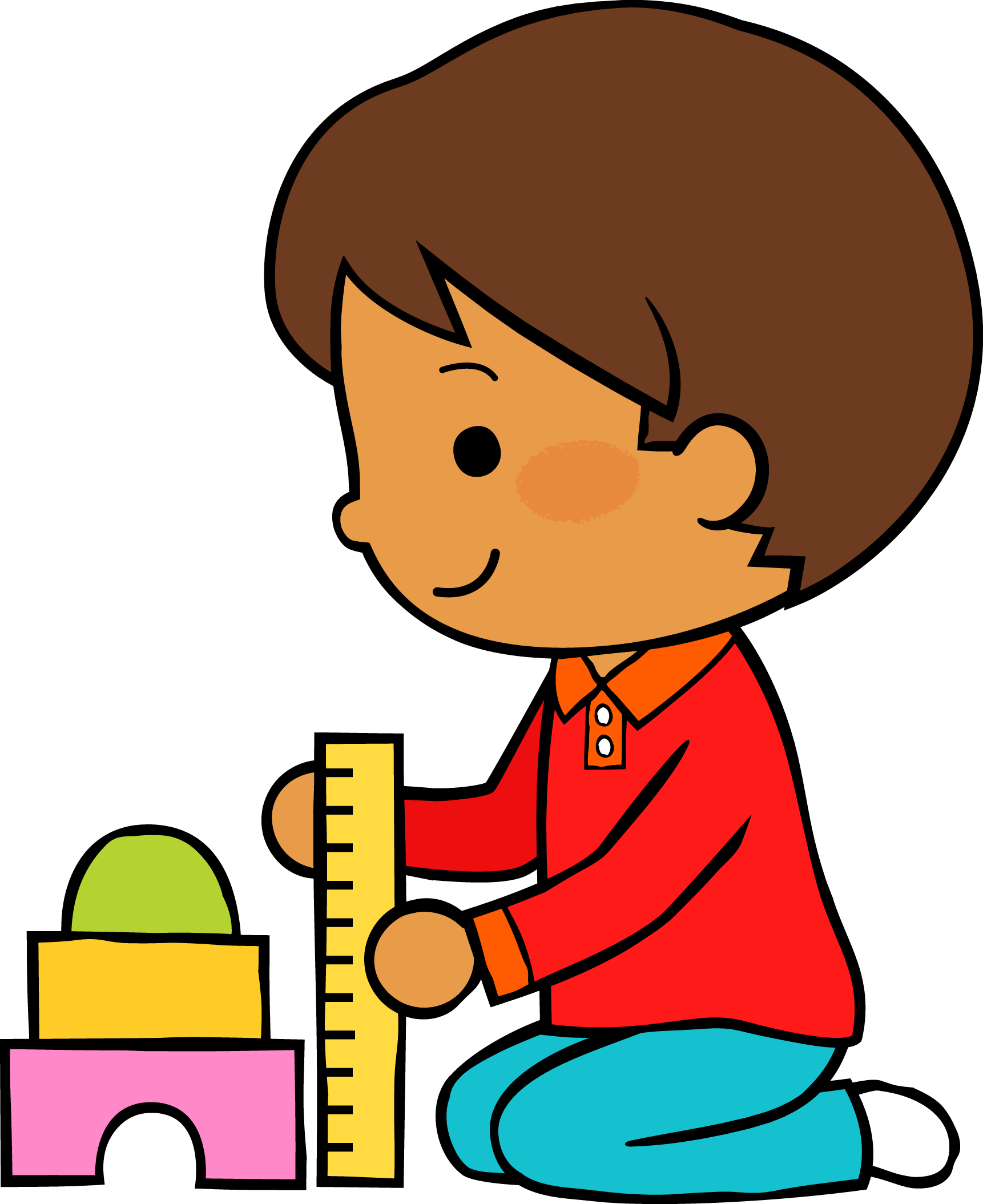 17    Mayo  2021
M
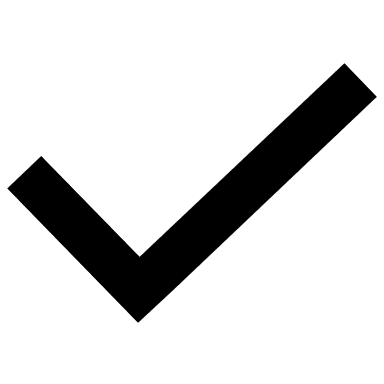 M
J
V
L
Situación de Aprendizaje:       Lo puedo hacer y musicogramas.
Autoevaluación
Manifestaciones de los alumnos
Aspectos de la planeación didáctica
Campos de formación y/o áreas de desarrollo personal y social a favorecer
Pensamiento 
matemático
Lenguaje y
comunicación
Exploración del mundo natural y social
Educación 
Física
Educación Socioemocional
Artes
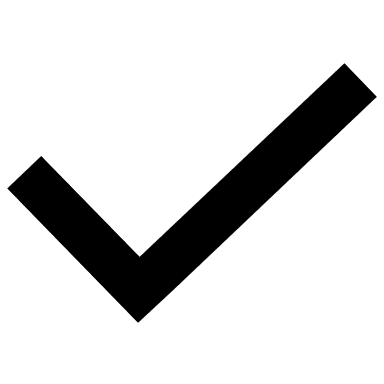 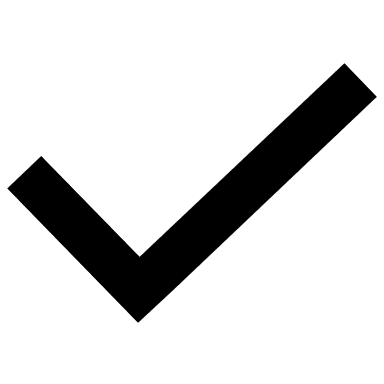 La jornada de trabajo fue:
Exitosa
Buena
Regular
Mala
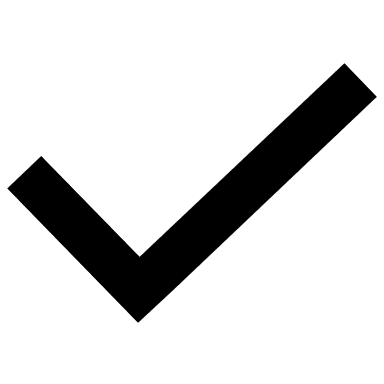 Logro de los aprendizajes esperados 
      Materiales educativos adecuados
       Nivel de complejidad adecuado 
       Organización adecuada
       Tiempo planeado correctamente
       Actividades planeadas conforme a lo planeado
Observaciones
Las artes conforman un lenguaje que se mueve a través de los elementos como el movimiento, gesto, palabra, etc., donde los alumnos se expresan libremente de forma divertida, natural y con grandes aprendizajes significativos. Los niños pusieron mucho esmero en la actividad del musicograma, permitiendo fluidez y grandes logros de acuerdo al aprendizaje y el énfasis de la actividad. 
Diaz, M., (2019).
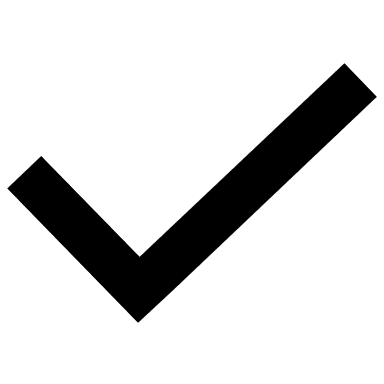 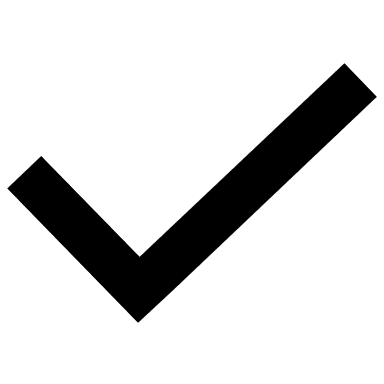 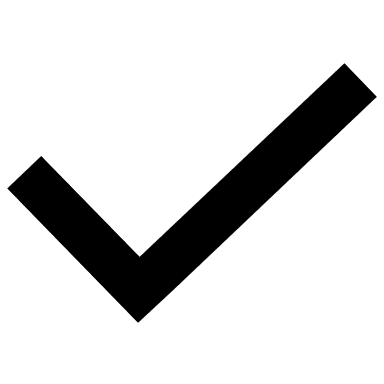 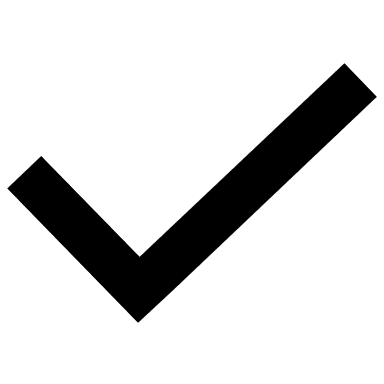 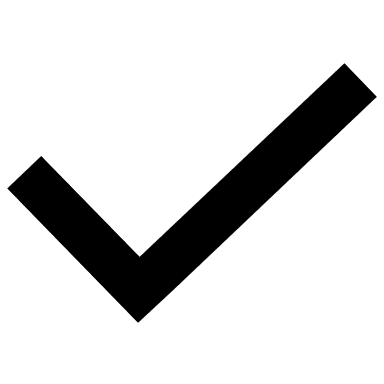 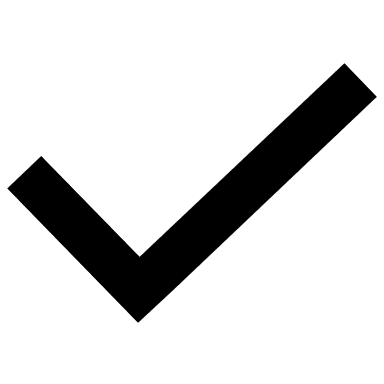 Interés en las actividades
Participación de la manera esperada
Adaptación a la organización establecida
Seguridad y cooperación al realizar las actividades
Todos   Algunos  Pocos   Ninguno
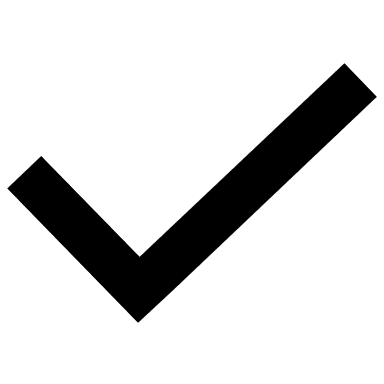 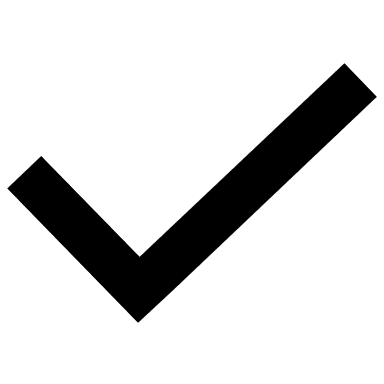 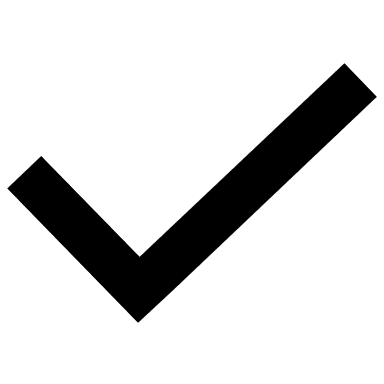 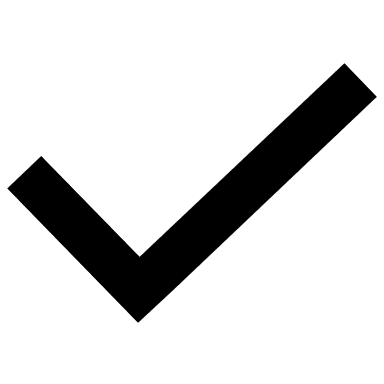 Rescato los conocimientos previos
Identifico y actúa conforme a las necesidades e intereses de los alumnos  
Fomento la participación de todos los alumnos 
Otorgo consignas claras
Intervengo adecuadamente
Fomento la autonomía de los alumnos
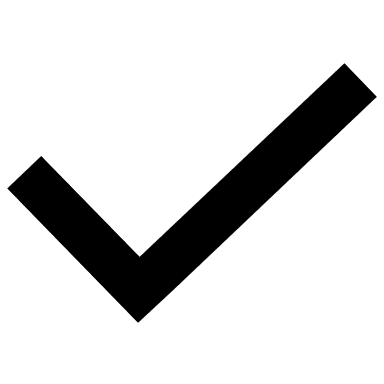 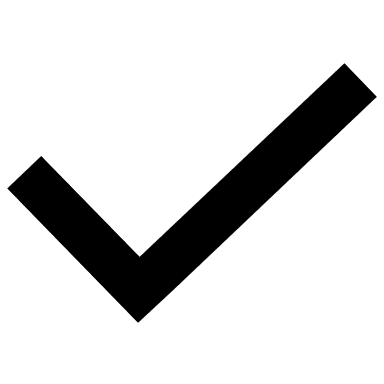 Si            No
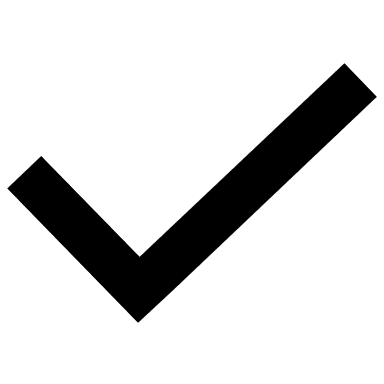 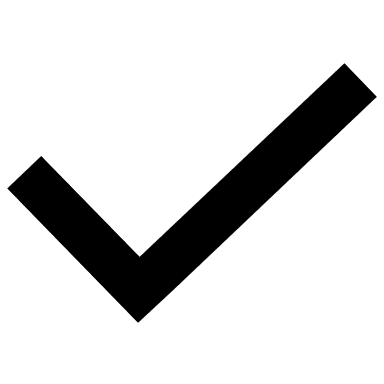 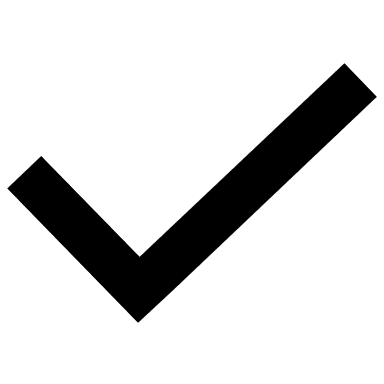 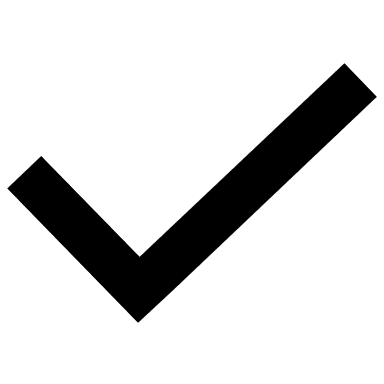 Logros
Dificultades
La actividad del musicograma se llevo el día, los niños participaron de forma excelente al graficar como primera instancia el musicograma, después con ayuda de la canción y del video los niños a través de sus sentidos siguieron el ritmo de la música, los sonidos importantes de la canción y con su dedo lograron trabajar la actividad.
Hubo poca participación en la primera actividad, donde los niños tenían que realizar acciones de autocuidado con objetos o situaciones que se les presentaran en su hogar, de acuerdo a las imágenes que se mandaron como apoyo de la actividad.
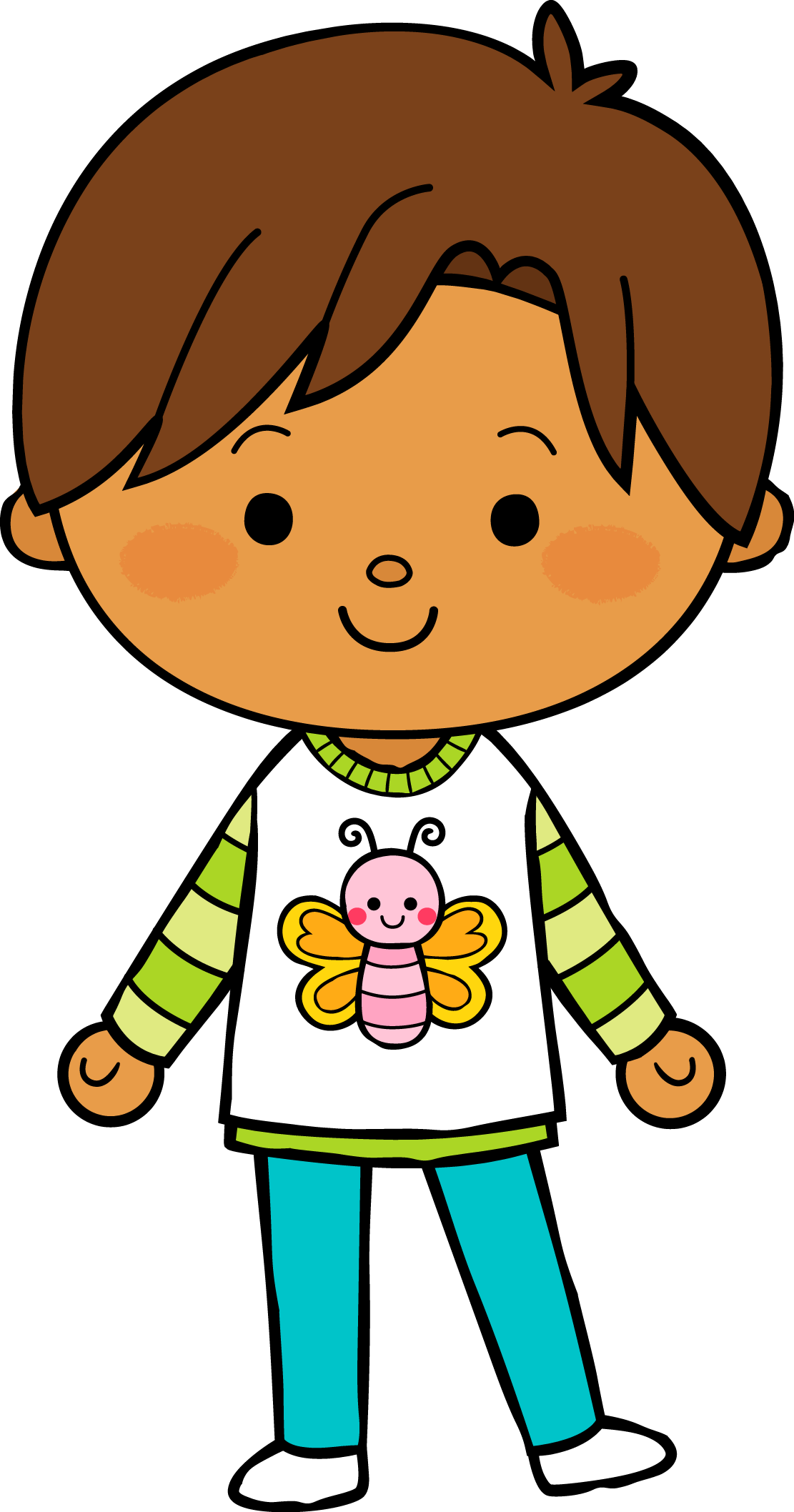 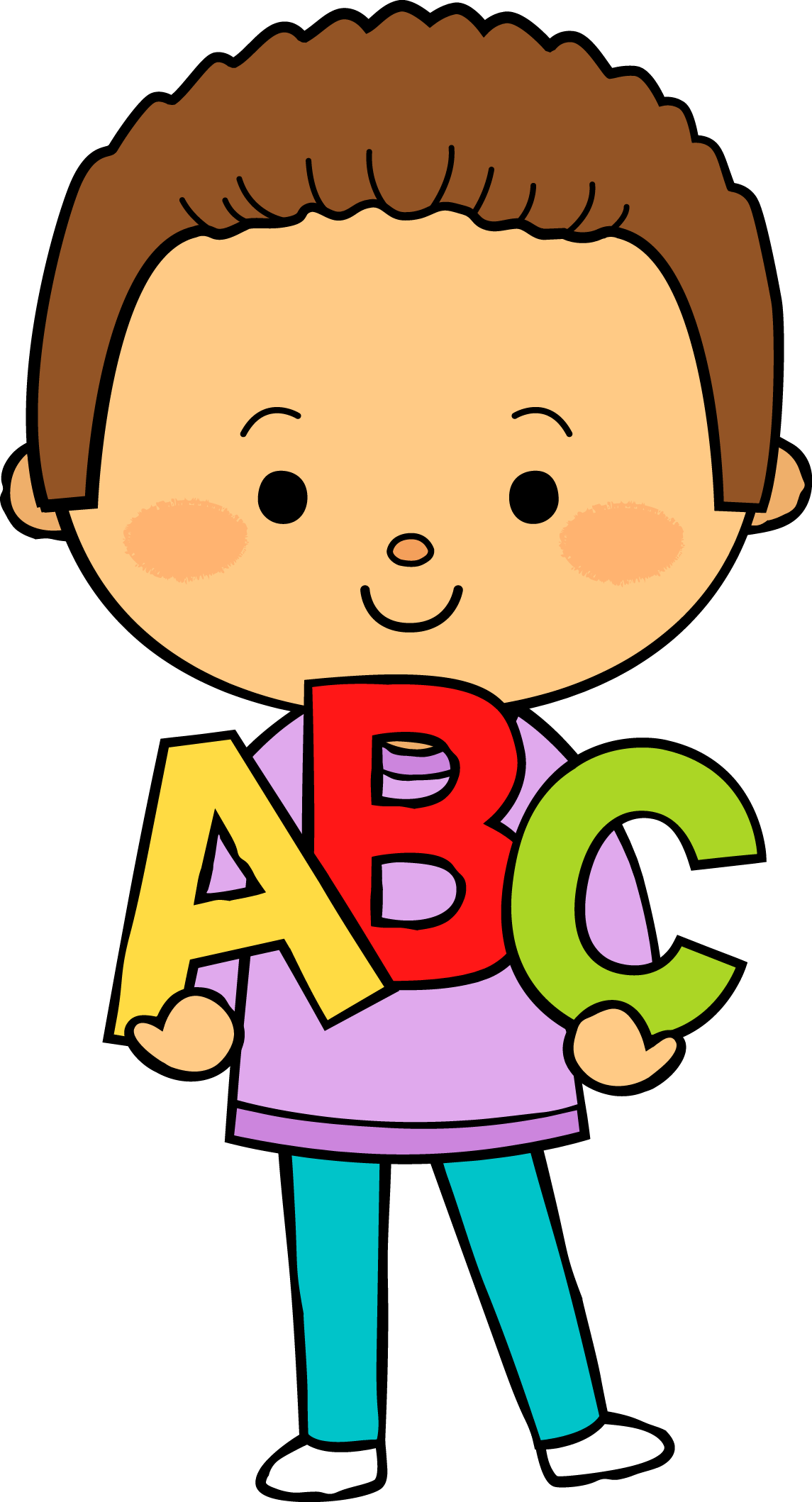 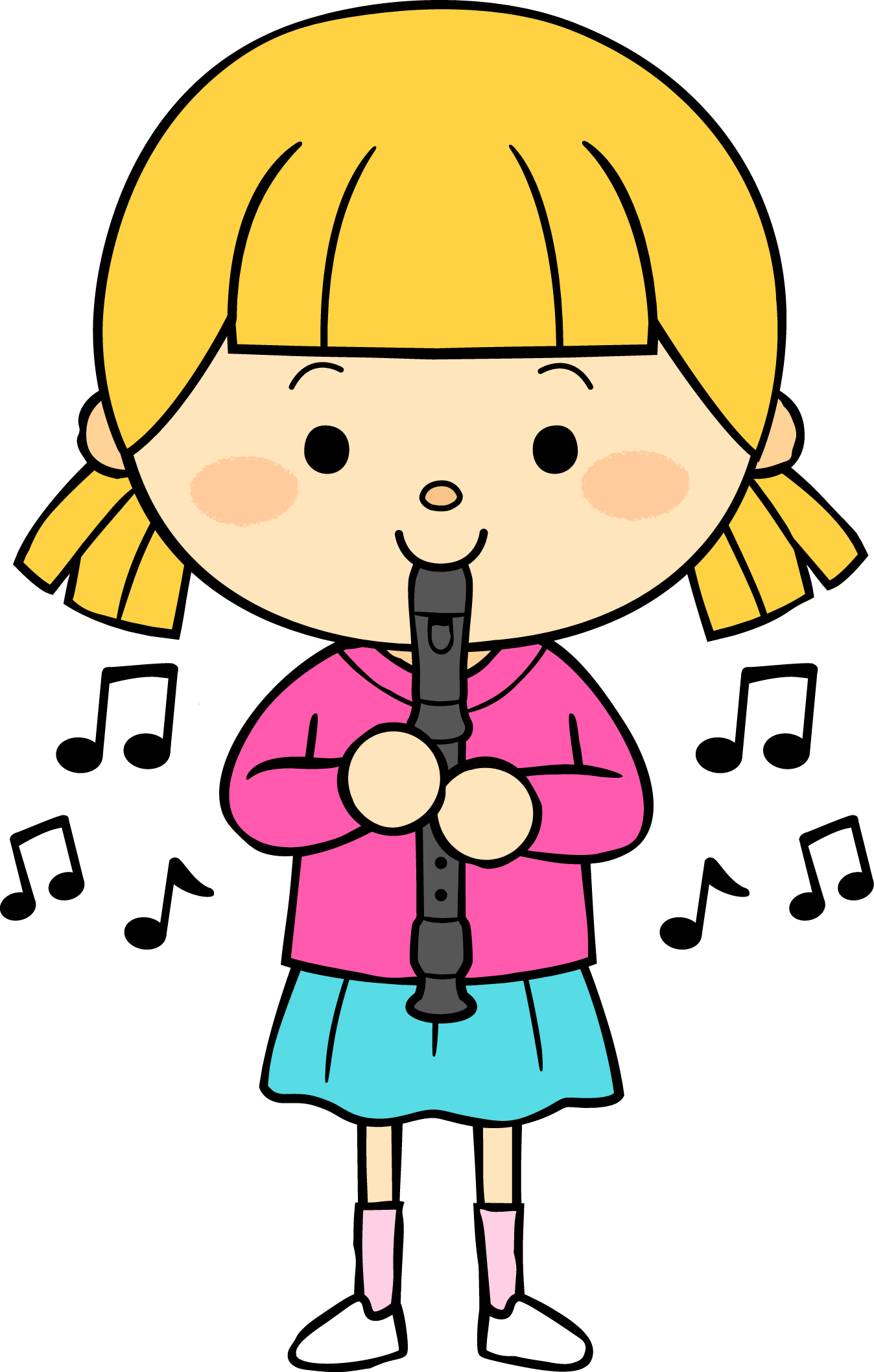 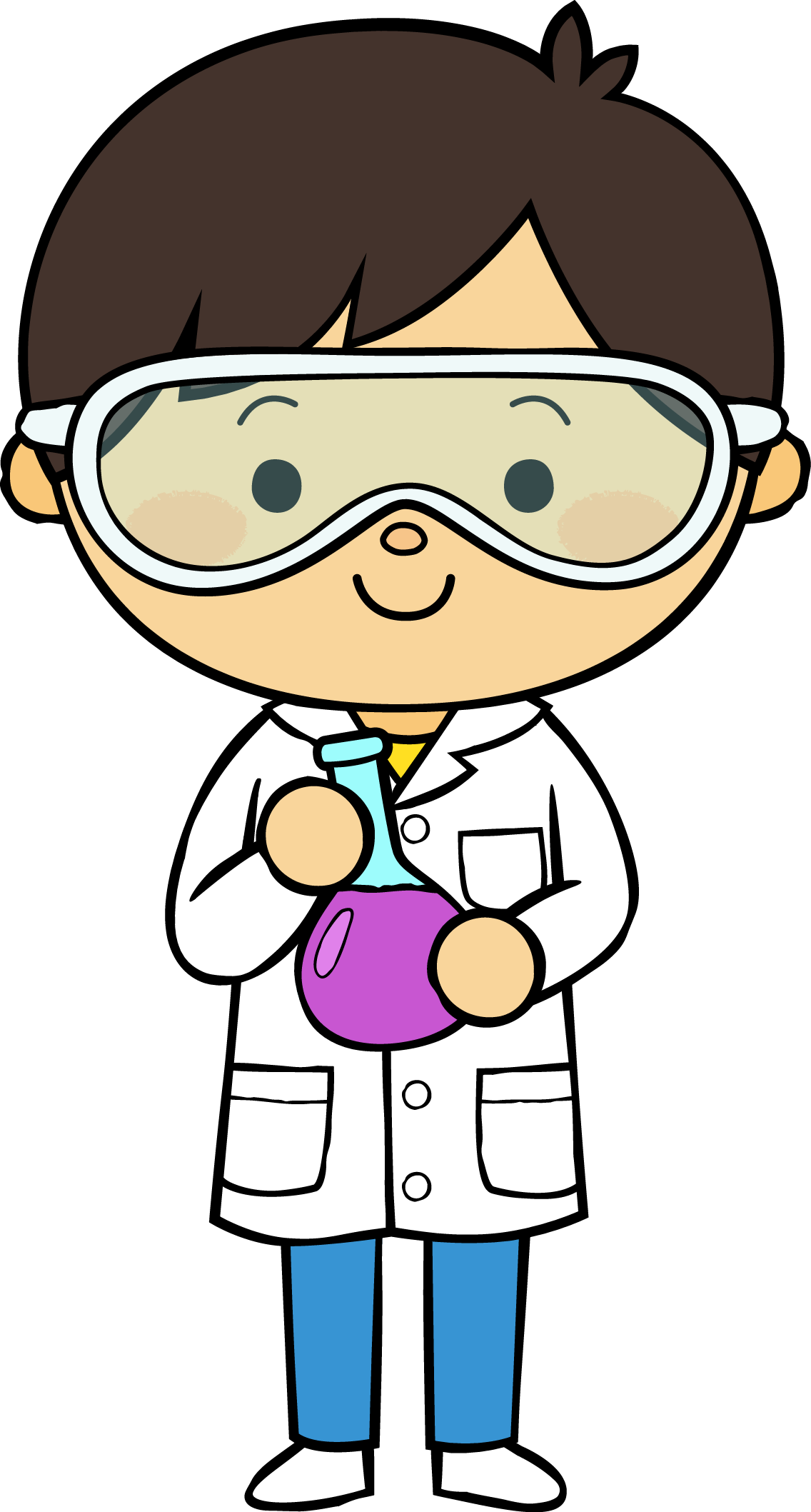 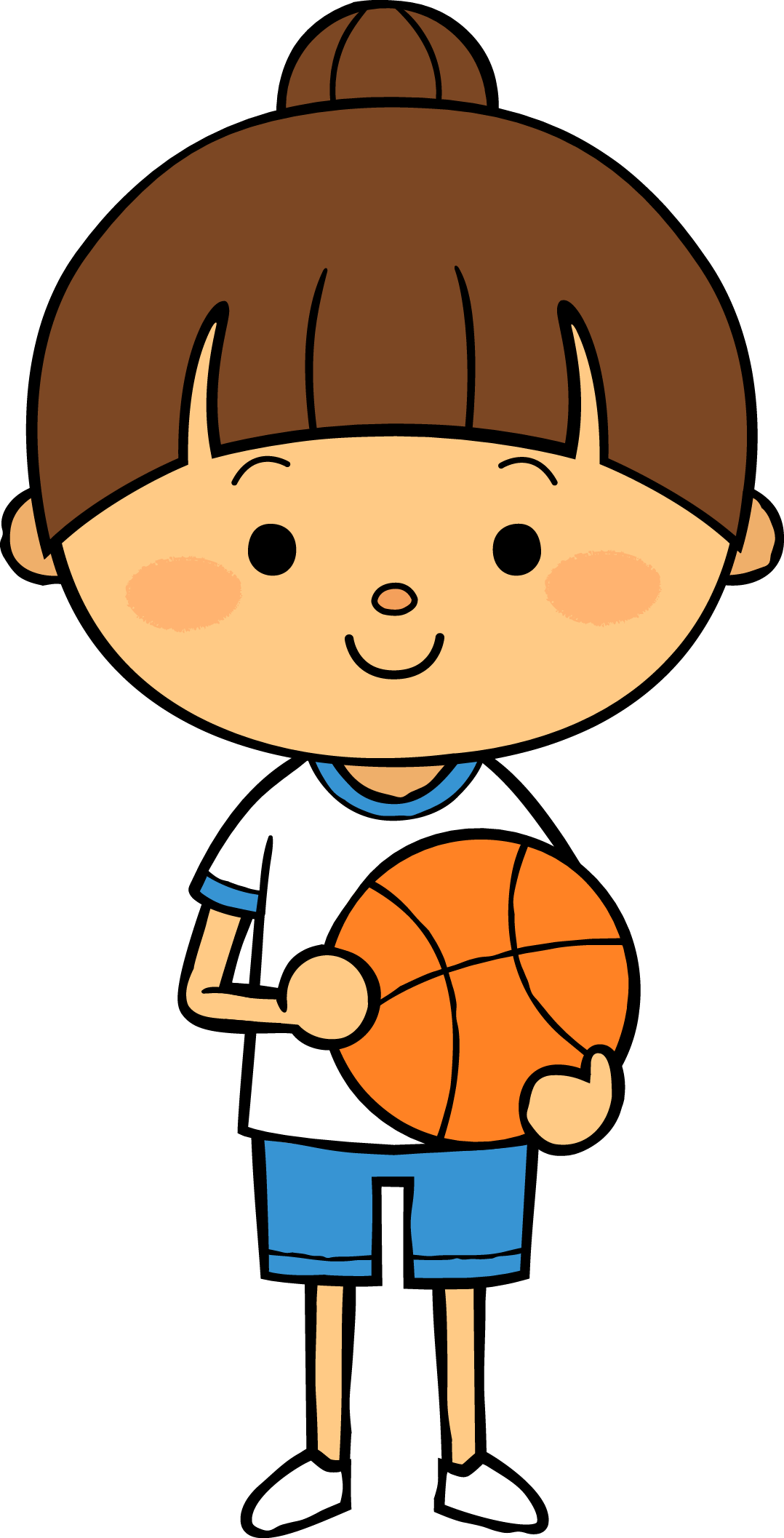 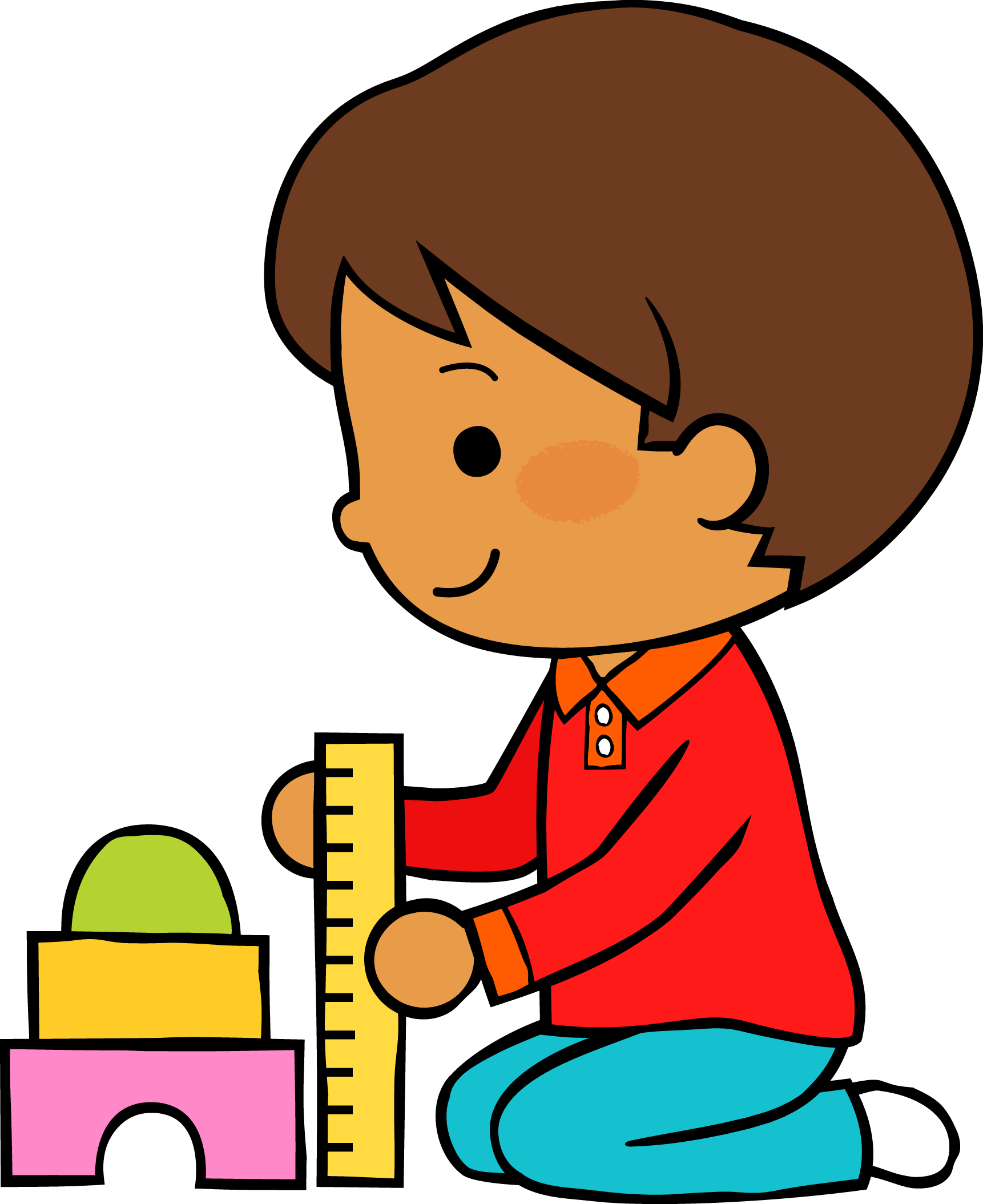 18    Mayo  2021
M
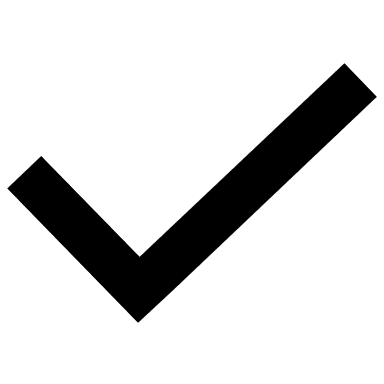 M
J
V
L
Situación de Aprendizaje:       Contaminación acústica y ¿Cuántos faltan para…?
Autoevaluación
Manifestaciones de los alumnos
Aspectos de la planeación didáctica
Campos de formación y/o áreas de desarrollo personal y social a favorecer
Pensamiento 
matemático
Lenguaje y
comunicación
Exploración del mundo natural y social
Educación 
Física
Educación Socioemocional
Artes
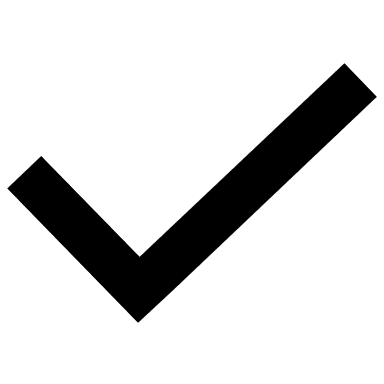 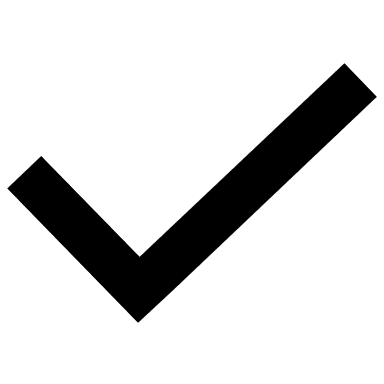 La jornada de trabajo fue:
Exitosa
Buena
Regular
Mala
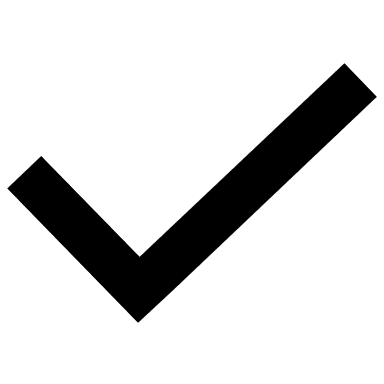 Logro de los aprendizajes esperados 
      Materiales educativos adecuados
       Nivel de complejidad adecuado 
       Organización adecuada
       Tiempo planeado correctamente
       Actividades planeadas conforme a lo planeado
Observaciones
Es necesario implementar planes escalonados en las actividades de acuerdo al aprendizaje esperado, iniciando desde lo más sencillo para ir subiendo el nivel de complejidad en la misma actividad como un medio de significatividad en los alumnos. La actividad de pensamiento matemático considero estuvo muy fácil para los niños, porque ya reconocen y saben contar hasta el número 20, quizá variar un poco más en las indicaciones y los números hubiera permitido complejidad en la actividad. 
Mendez, B., (2020).
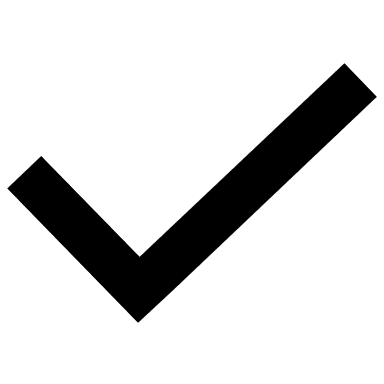 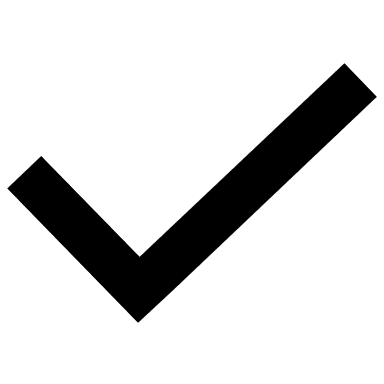 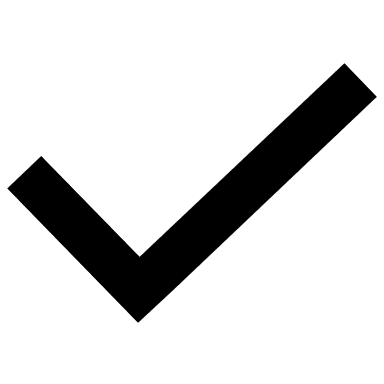 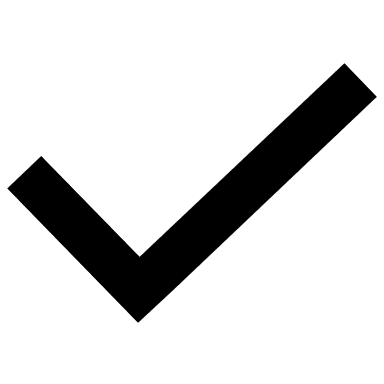 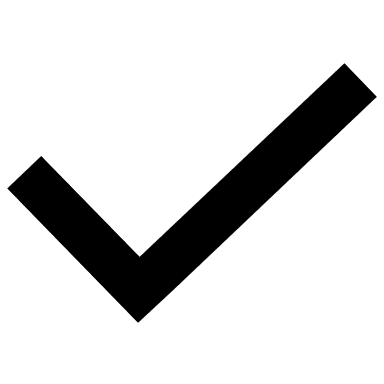 Interés en las actividades
Participación de la manera esperada
Adaptación a la organización establecida
Seguridad y cooperación al realizar las actividades
Todos   Algunos  Pocos   Ninguno
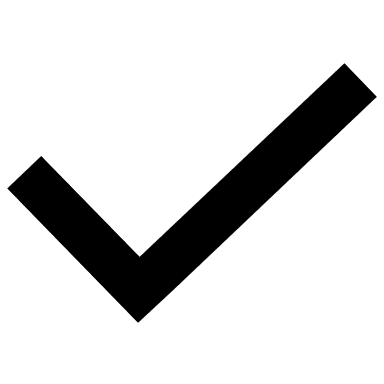 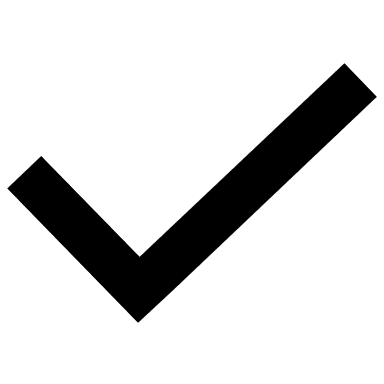 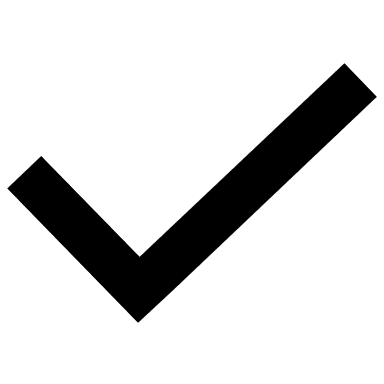 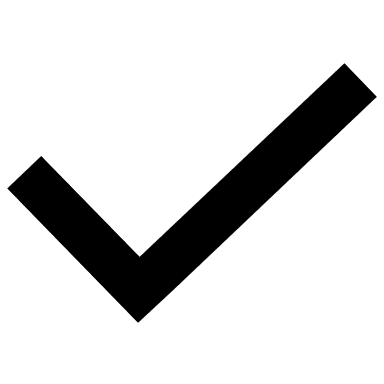 Rescato los conocimientos previos
Identifico y actúa conforme a las necesidades e intereses de los alumnos  
Fomento la participación de todos los alumnos 
Otorgo consignas claras
Intervengo adecuadamente
Fomento la autonomía de los alumnos
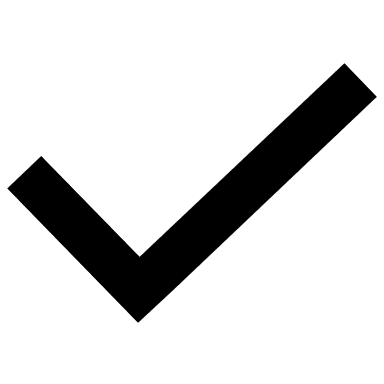 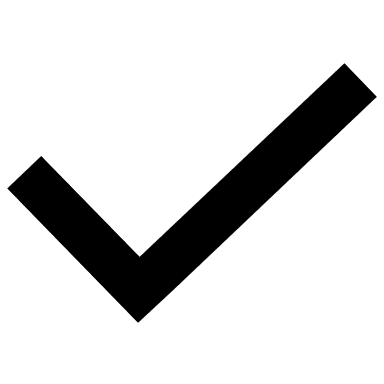 Si            No
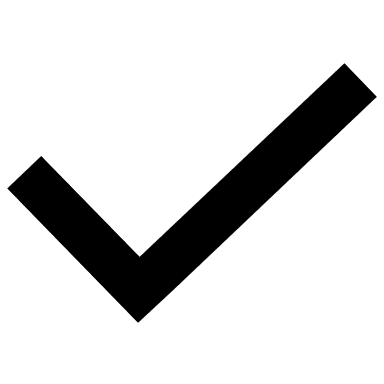 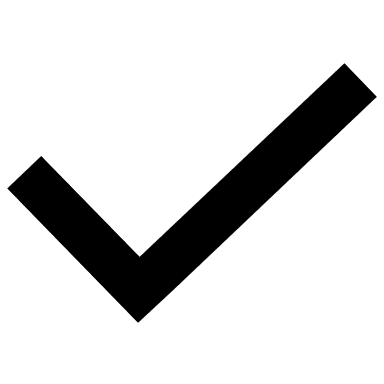 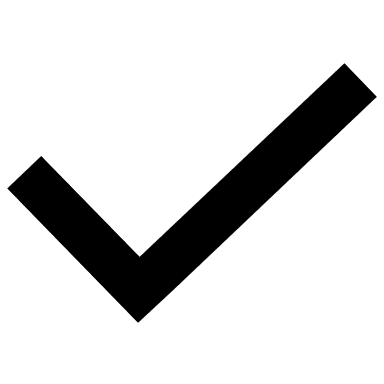 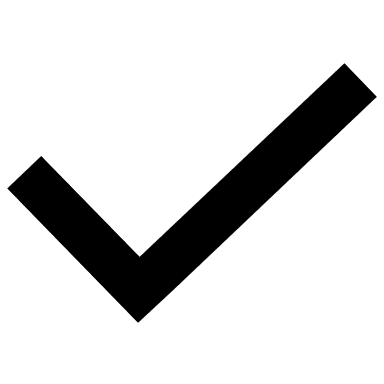 Logros
Dificultades
Los niños reconocieron y aprendieron que el ruido también provoca daños y contaminación a las personas y al medio ambiente, gracias al video y a la actividad reflexionaron acerca de las cosas que hacen y que provocan daño, así mismo aprendieron acciones para evitarlo.
El nivel de complejidad de la actividad de pensamiento matemático provocó que los niños no hicieran acabo el proceso reflexivo necesario al no encontrarse con interrogantes más difíciles que les permitieran resolver un problema de forma analítica.
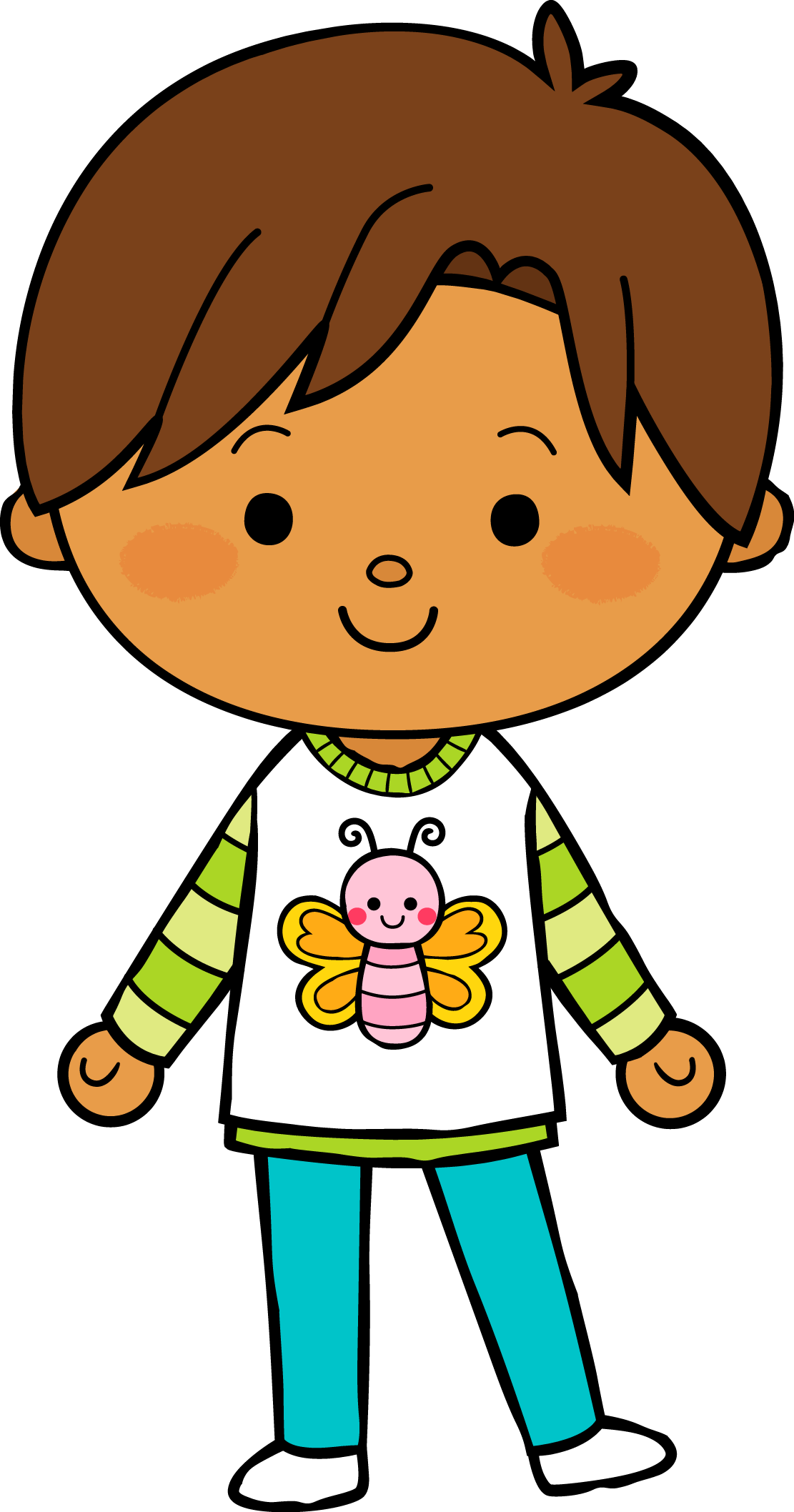 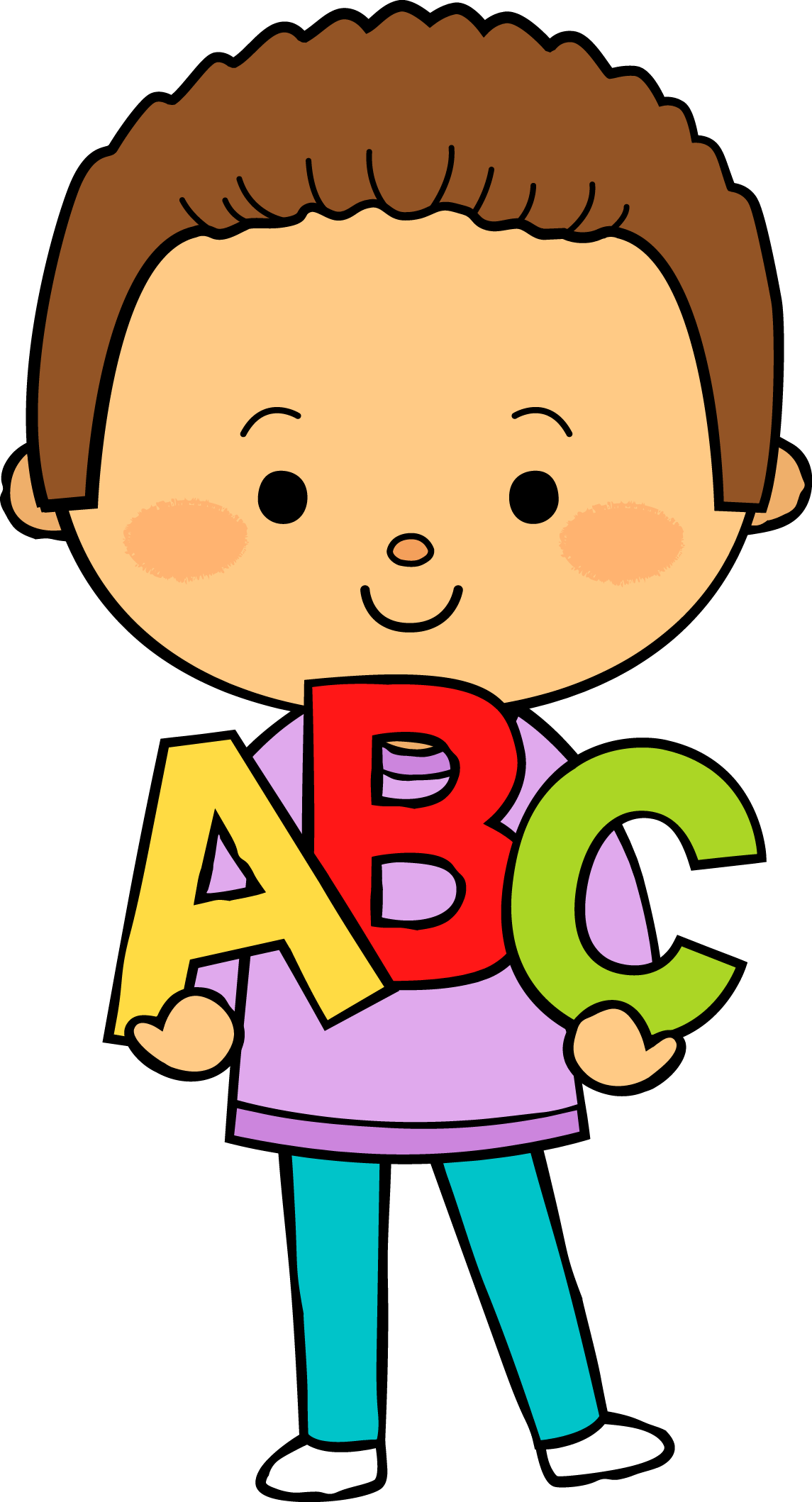 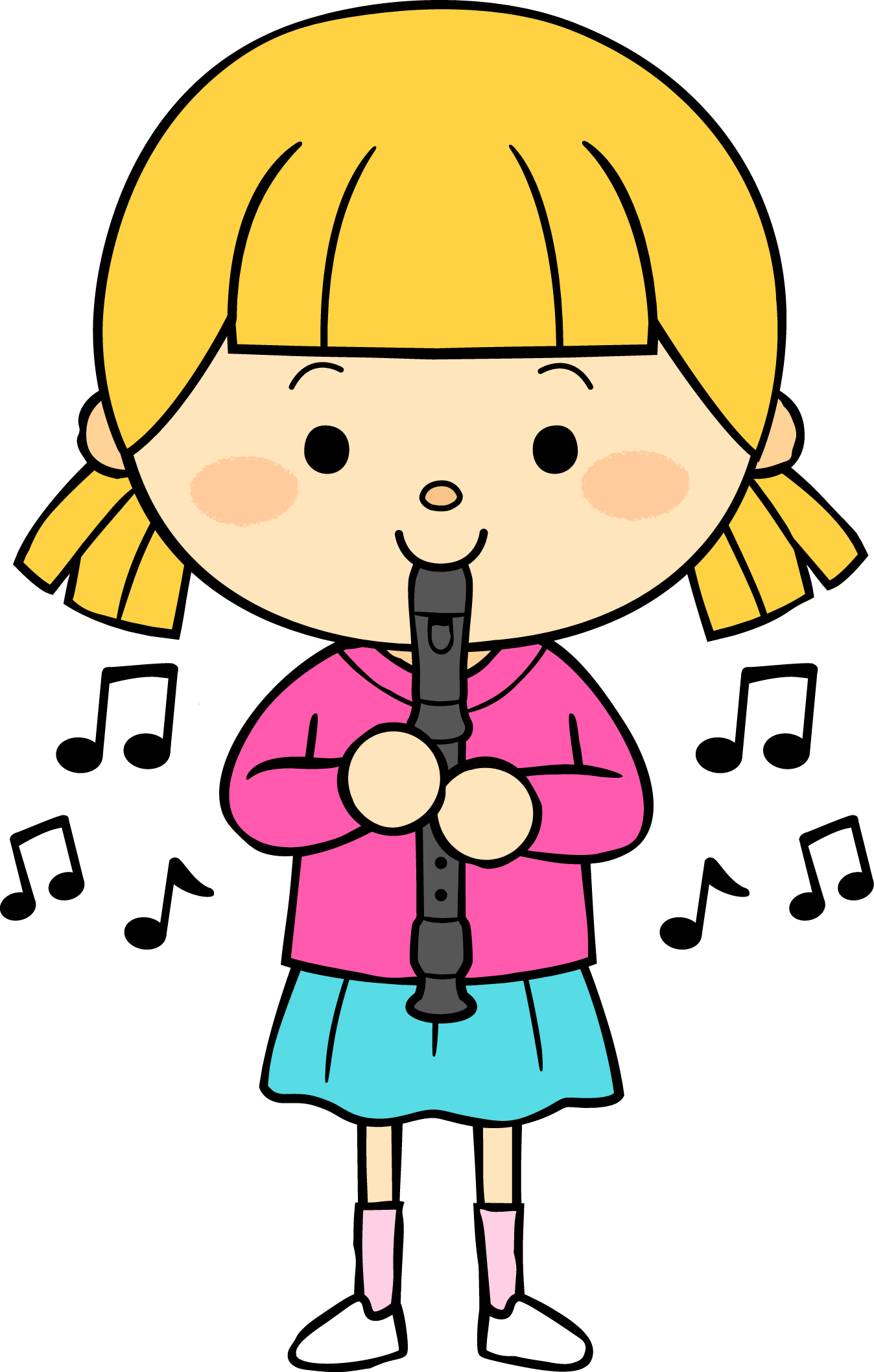 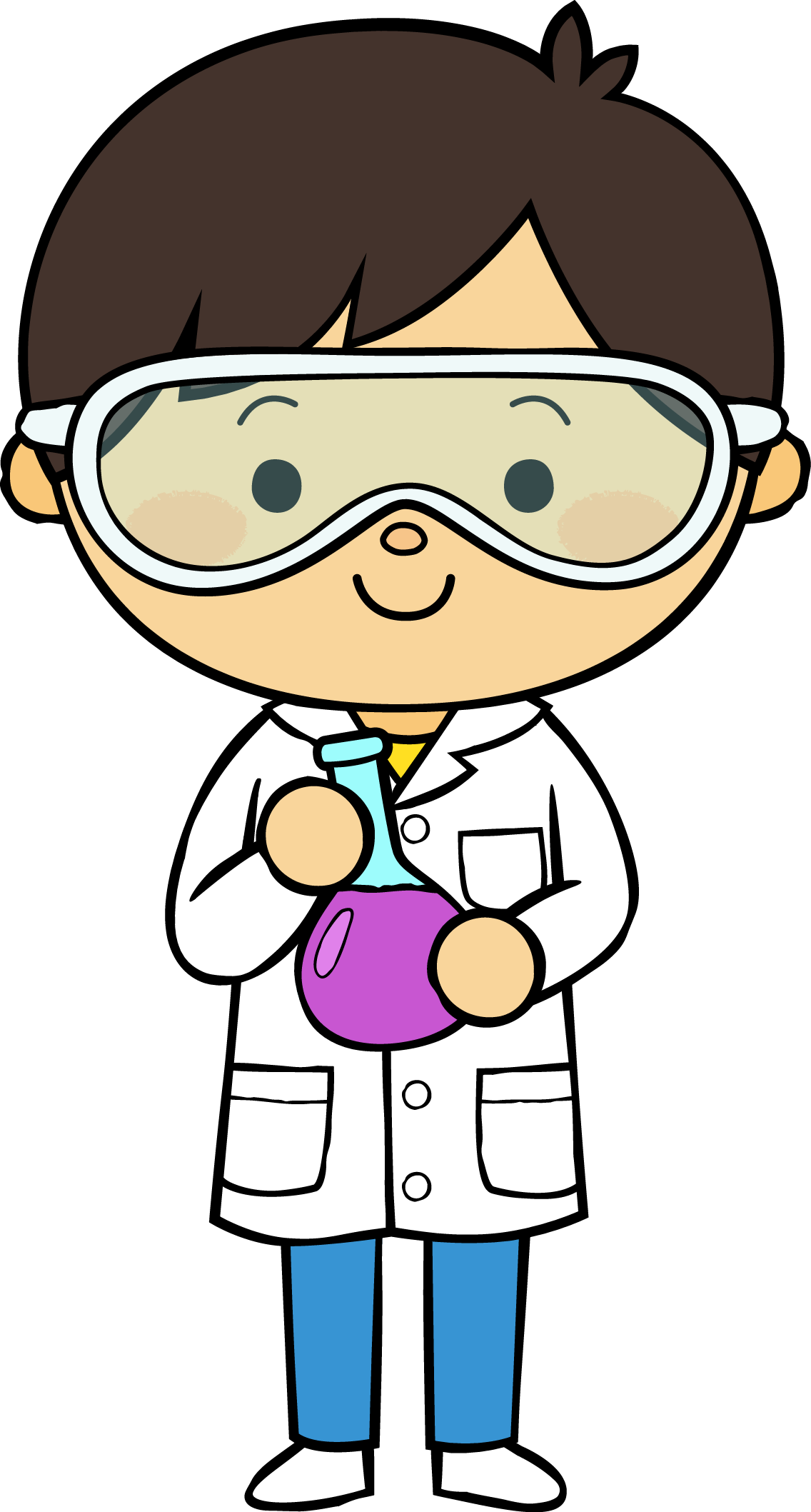 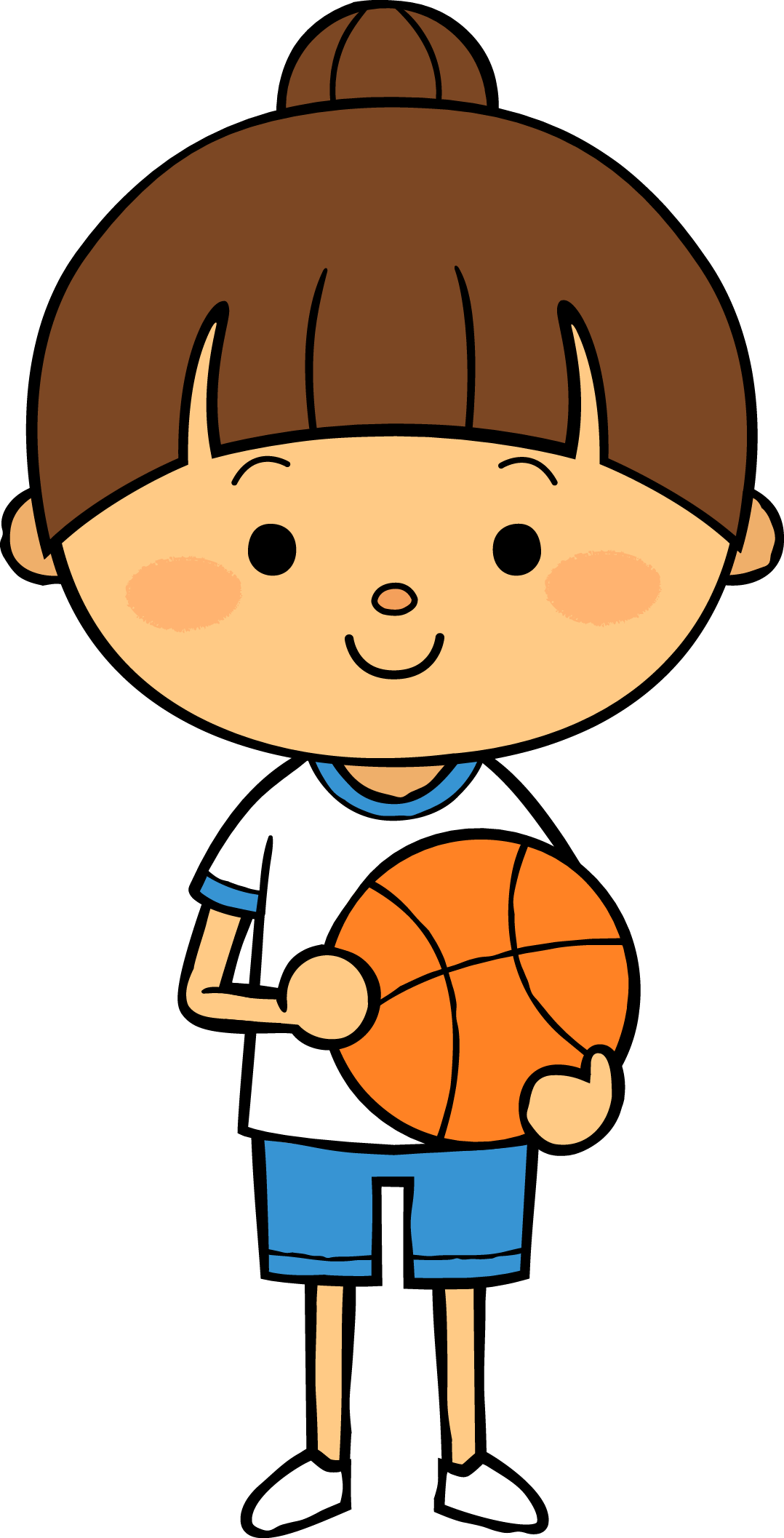 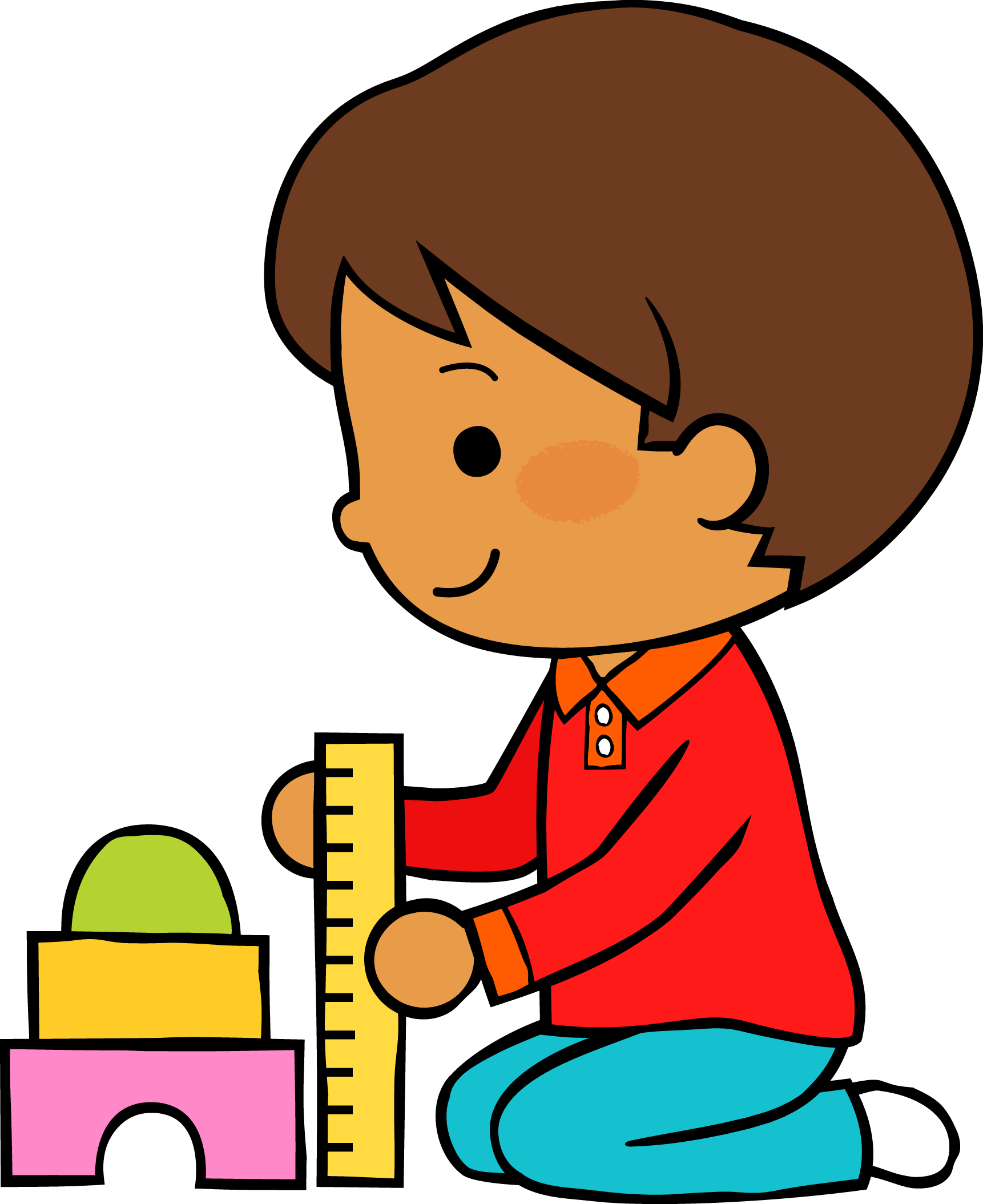 19    Mayo  2021
M
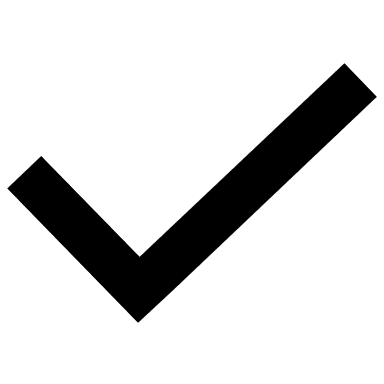 M
J
V
L
Situación de Aprendizaje:       Recitamos poemas.
Autoevaluación
Manifestaciones de los alumnos
Aspectos de la planeación didáctica
Campos de formación y/o áreas de desarrollo personal y social a favorecer
Pensamiento 
matemático
Lenguaje y
comunicación
Exploración del mundo natural y social
Educación 
Física
Educación Socioemocional
Artes
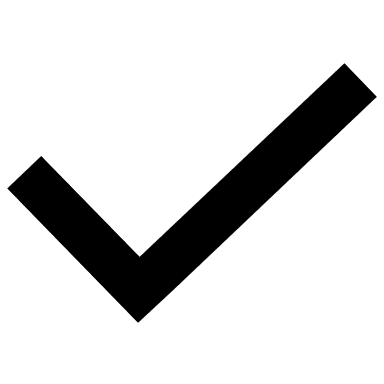 La jornada de trabajo fue:
Exitosa
Buena
Regular
Mala
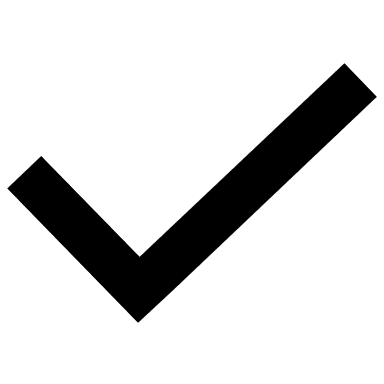 Logro de los aprendizajes esperados 
      Materiales educativos adecuados
       Nivel de complejidad adecuado 
       Organización adecuada
       Tiempo planeado correctamente
       Actividades planeadas conforme a lo planeado
Observaciones
Es necesario tener una organización adecuada en cada una de las actividades, los padres de familia se enfocaron en que los niños copiaran el poema en el cuaderno que en mandar el video de los niños recitando el poema. Considero que la organización fue un factor que lo determino. 
Gómez, D., (2009).
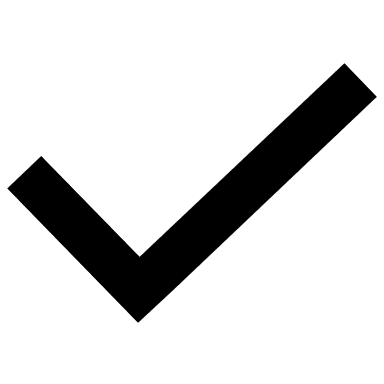 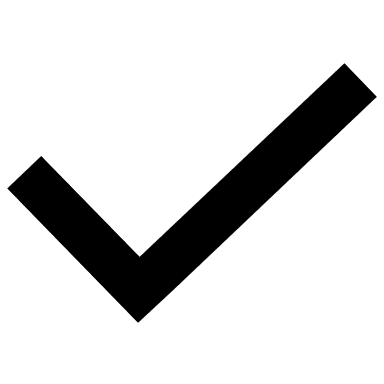 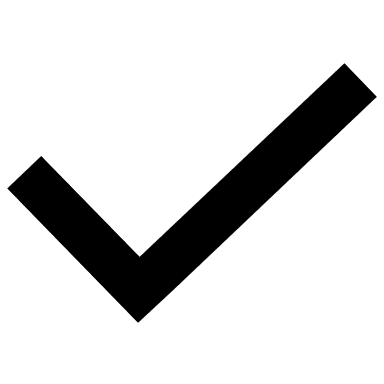 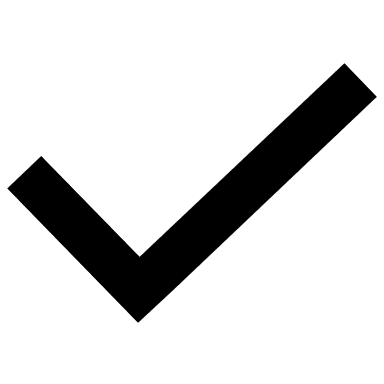 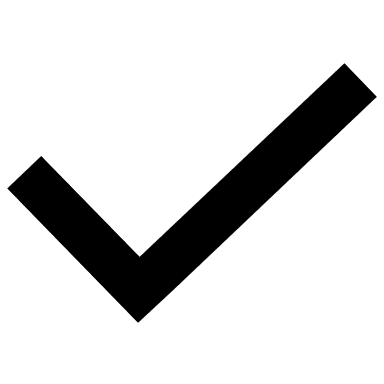 Interés en las actividades
Participación de la manera esperada
Adaptación a la organización establecida
Seguridad y cooperación al realizar las actividades
Todos   Algunos  Pocos   Ninguno
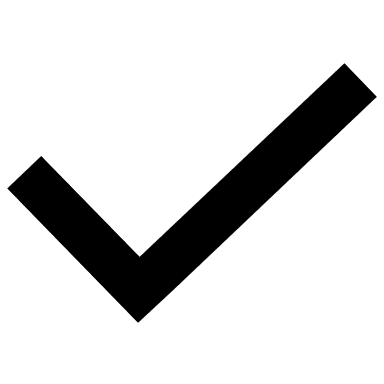 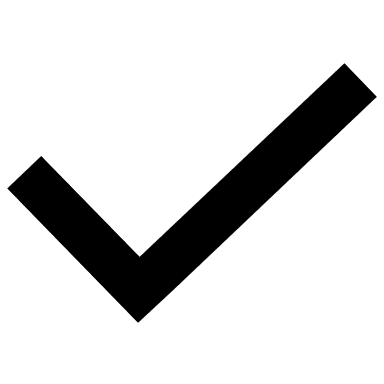 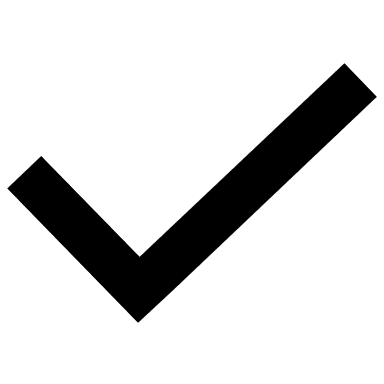 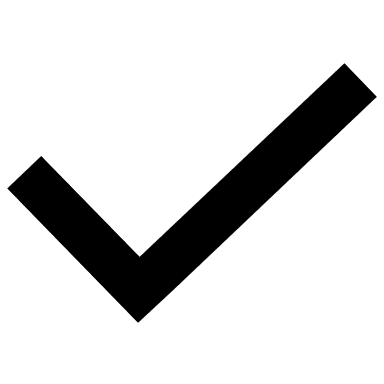 Rescato los conocimientos previos
Identifico y actúa conforme a las necesidades e intereses de los alumnos  
Fomento la participación de todos los alumnos 
Otorgo consignas claras
Intervengo adecuadamente
Fomento la autonomía de los alumnos
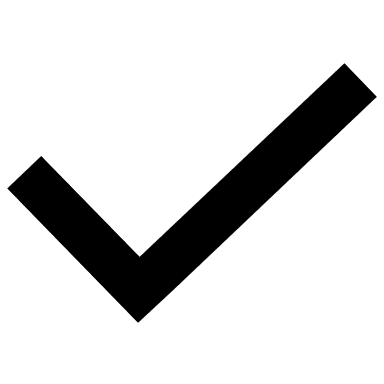 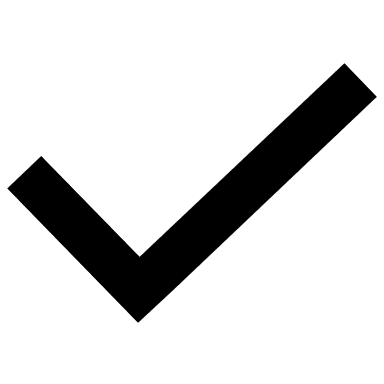 Si            No
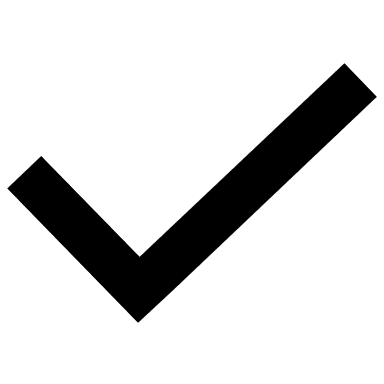 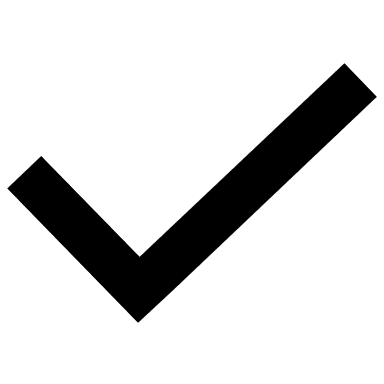 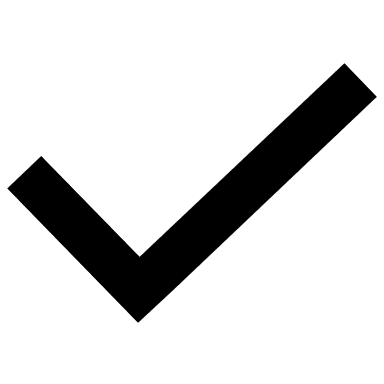 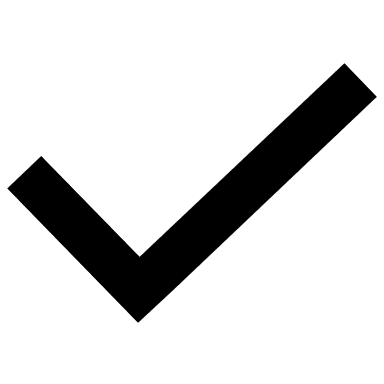 Logros
Dificultades
Los niños leyeron el poema varias veces, visualizaron letras y aprendieron las partes del poema en la imagen que se mando. Algunos niños mandaron el video recitando el poema y fue muy satisfactorio ver a los niños poniendo de su esmero con la realización de dicha actividad.
La organización o falta de consignas claras, ocasionó que el sentido de la actividad se perdiera y los niños se enfocaran en la escritura en lugar del énfasis de la actividad el cual era recitar poemas.
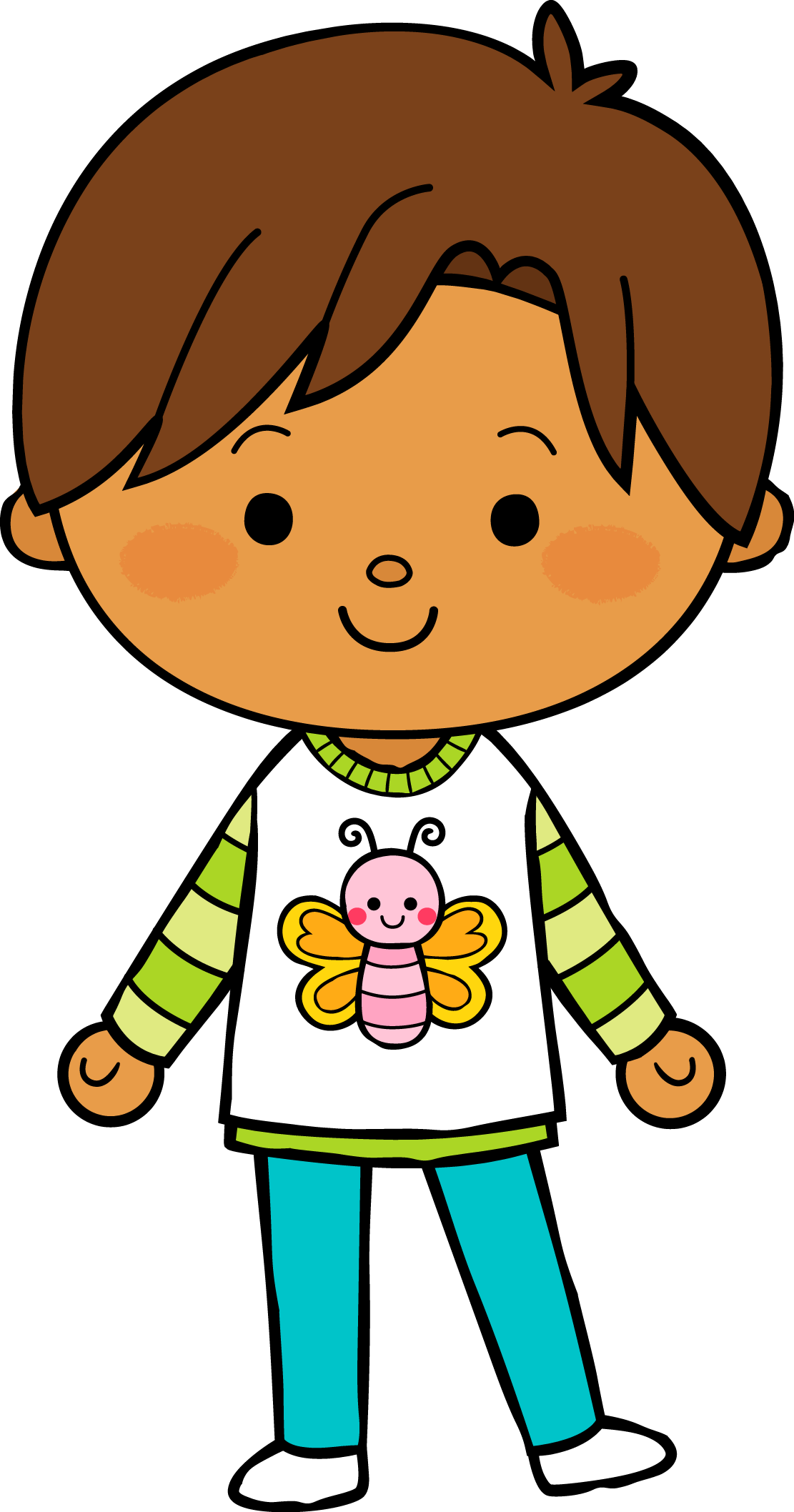 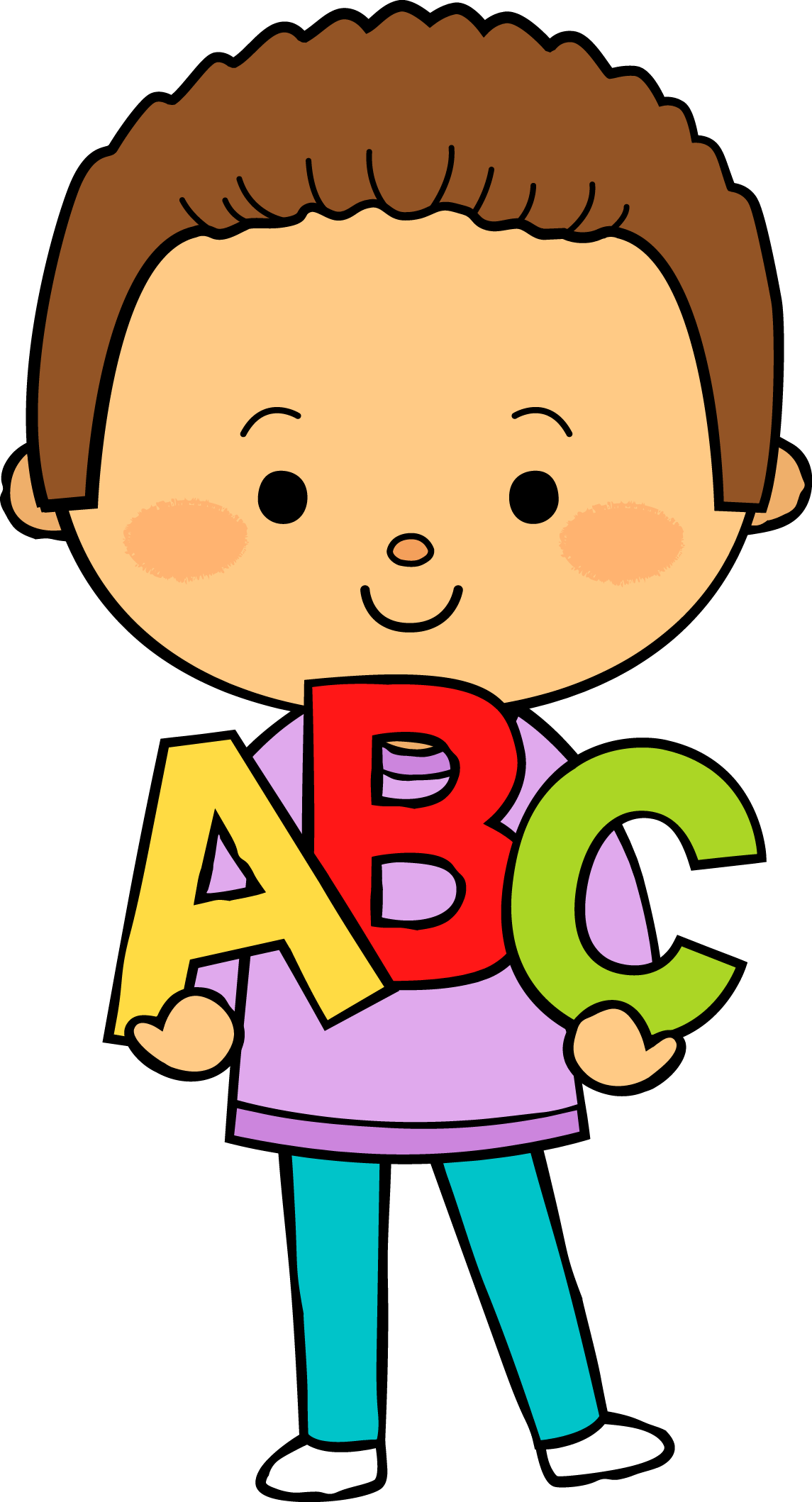 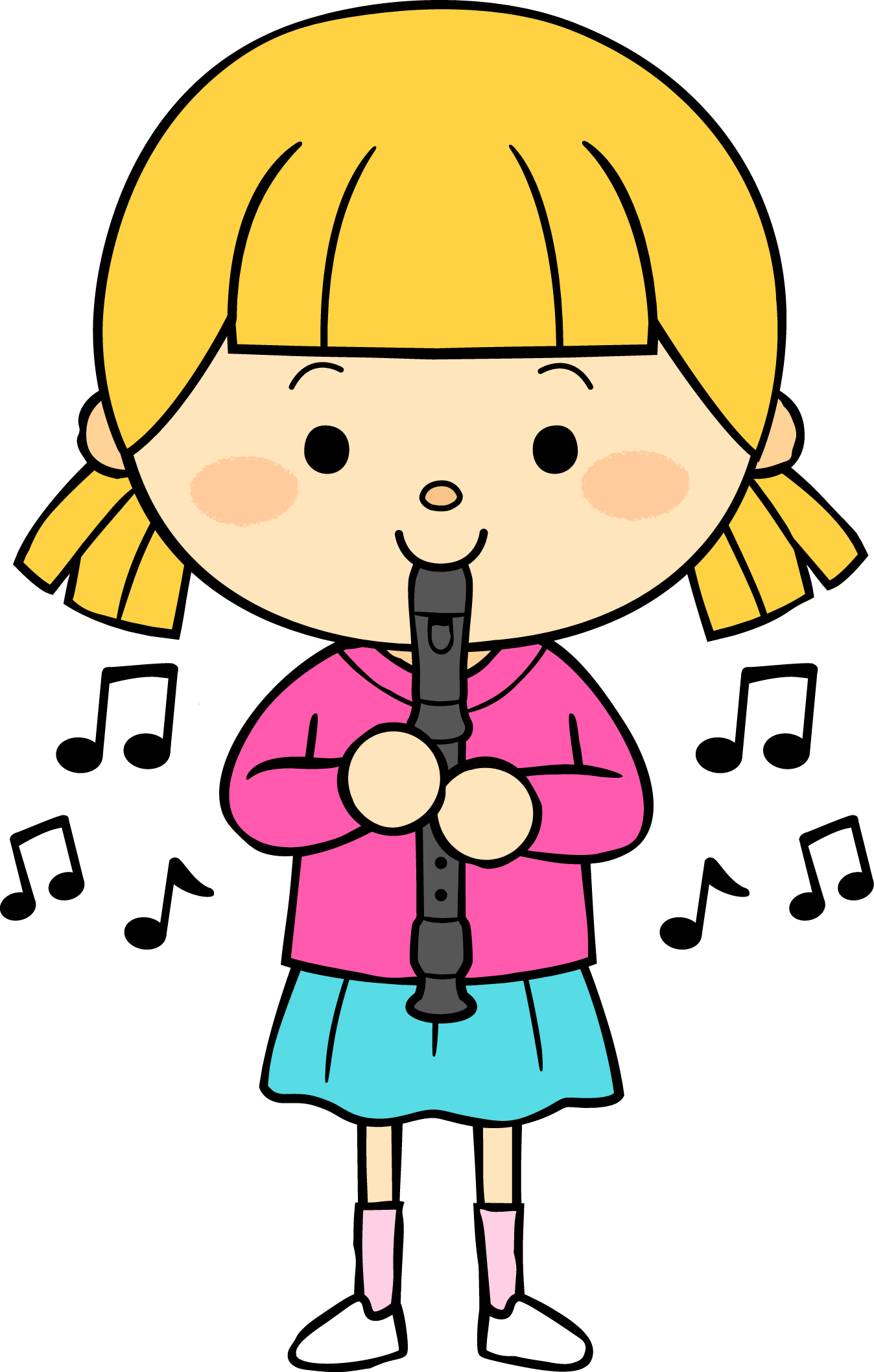 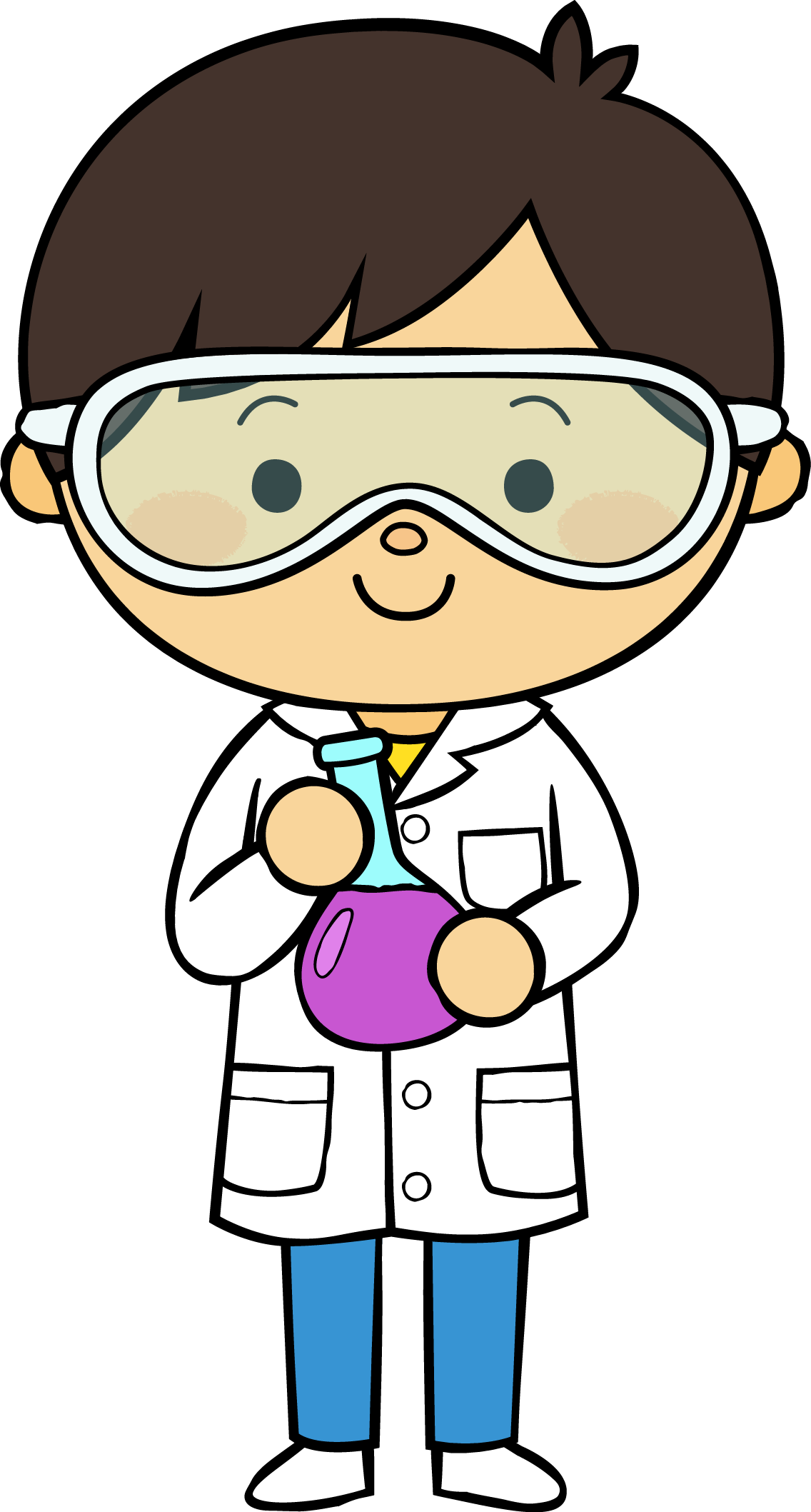 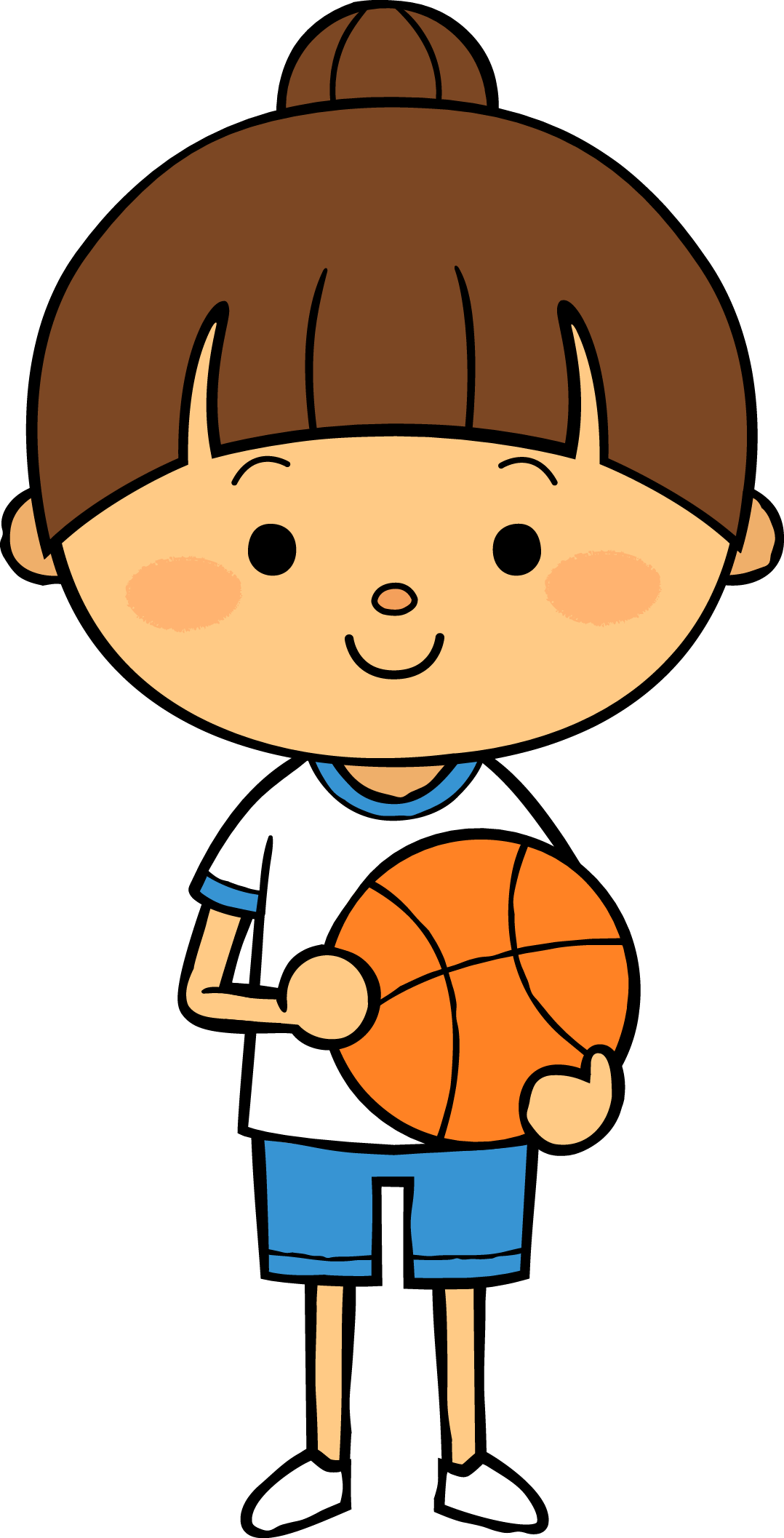 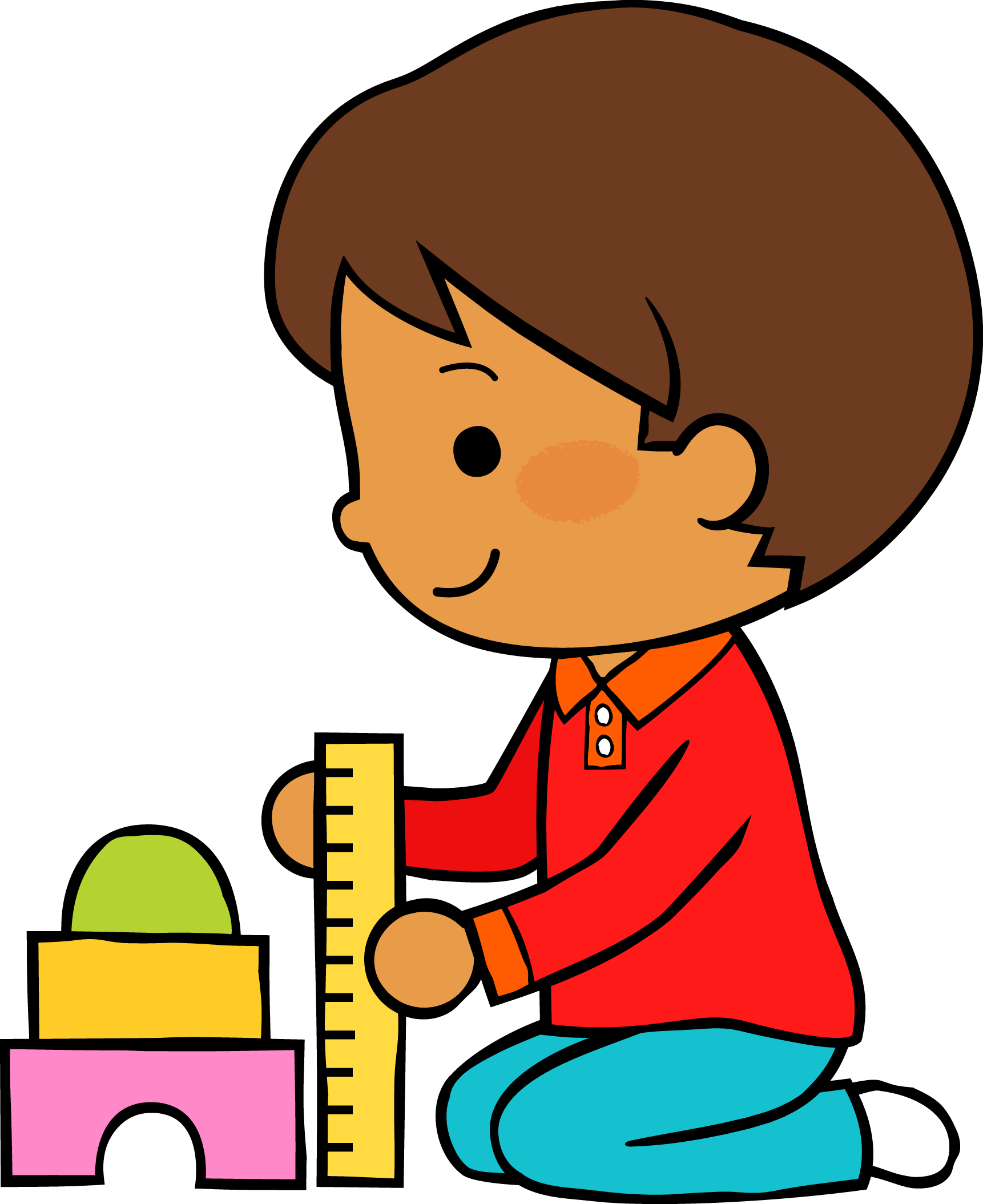 20    Mayo  2021
M
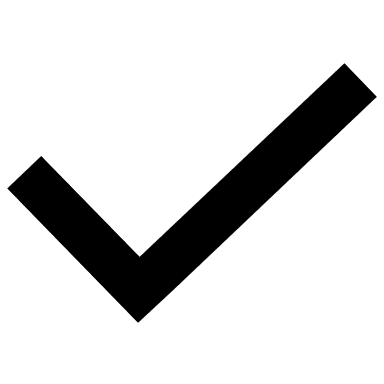 M
J
V
L
Situación de Aprendizaje:       Detectives de números, escribo mi nombre, ¿Y los      ingredientes?
Autoevaluación
Manifestaciones de los alumnos
Aspectos de la planeación didáctica
Campos de formación y/o áreas de desarrollo personal y social a favorecer
Pensamiento 
matemático
Lenguaje y
comunicación
Exploración del mundo natural y social
Educación 
Física
Educación Socioemocional
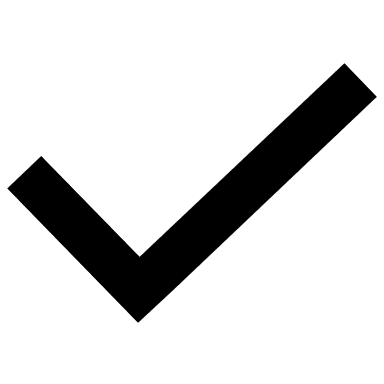 Artes
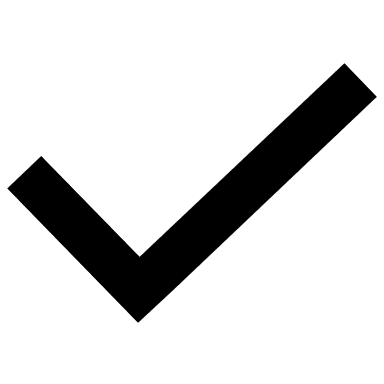 La jornada de trabajo fue:
Exitosa
Buena
Regular
Mala
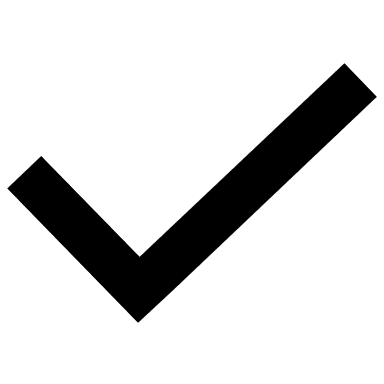 Observaciones
Es de suma importancia el material didáctico preescolar en el desarrollo de la cultura de los niños. Ya que se encuentran en una etapa de sus vidas en que la mejor manera de aprender es mediante la diversión. Es por eso que el material educativo para niños o material audiovisual para niños, ayuda mucho en esta labor.   Romero, B., (1991).
Logro de los aprendizajes esperados 
      Materiales educativos adecuados
       Nivel de complejidad adecuado 
       Organización adecuada
       Tiempo planeado correctamente
       Actividades planeadas conforme a lo planeado
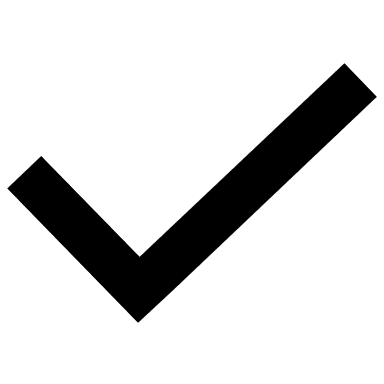 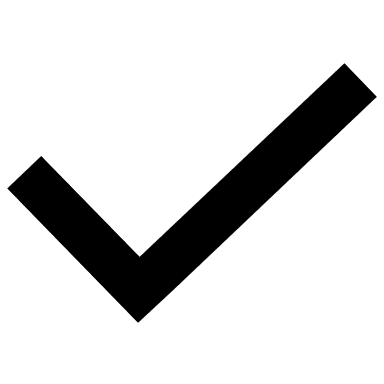 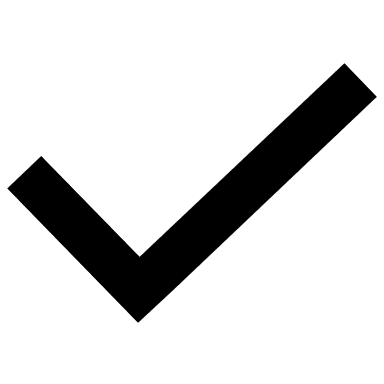 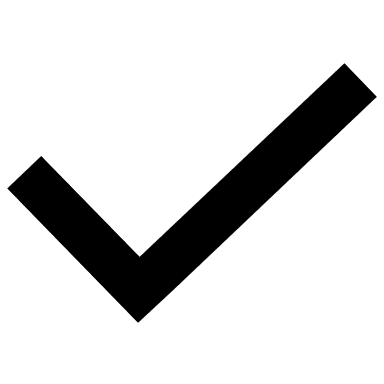 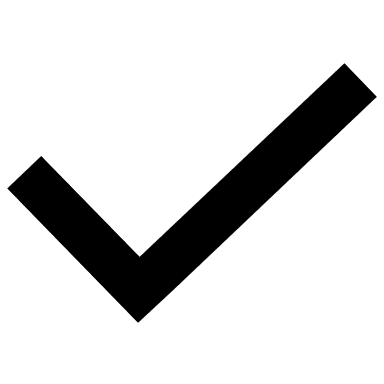 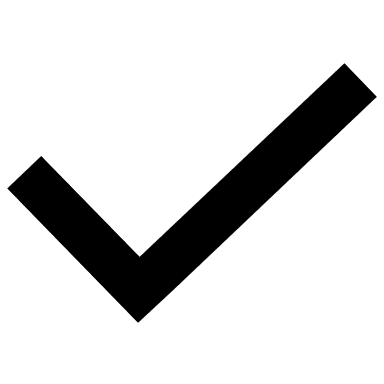 Interés en las actividades
Participación de la manera esperada
Adaptación a la organización establecida
Seguridad y cooperación al realizar las actividades
Todos   Algunos  Pocos   Ninguno
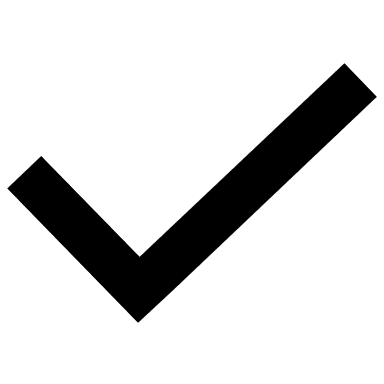 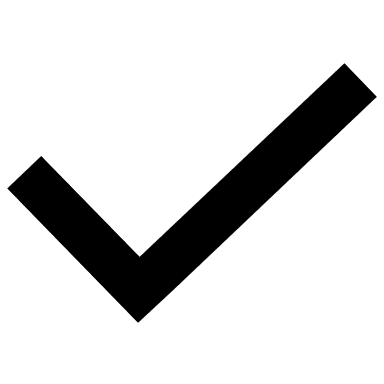 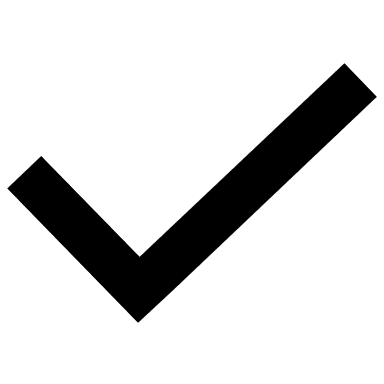 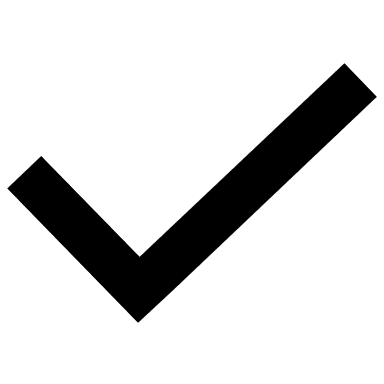 Rescato los conocimientos previos
Identifico y actúa conforme a las necesidades e intereses de los alumnos  
Fomento la participación de todos los alumnos 
Otorgo consignas claras
Intervengo adecuadamente
Fomento la autonomía de los alumnos
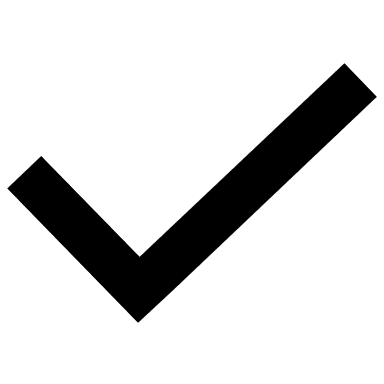 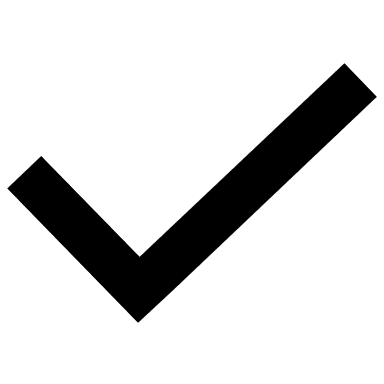 Si            No
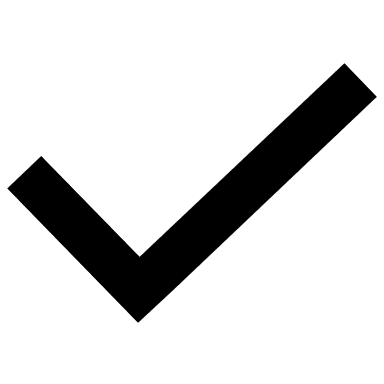 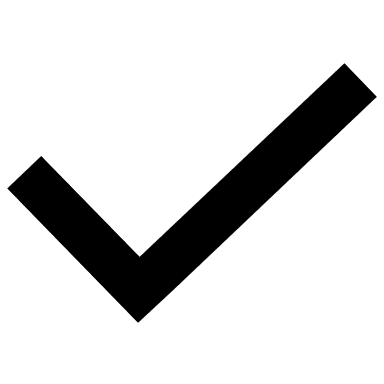 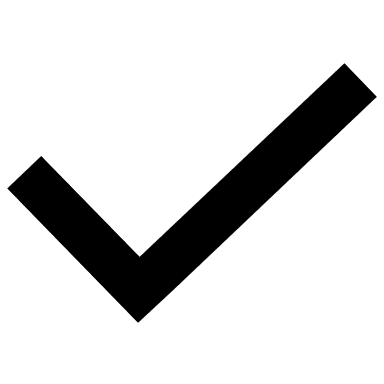 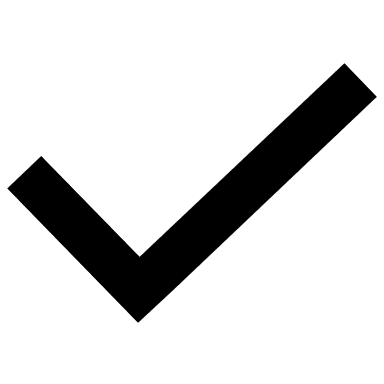 Logros
Dificultades
La actividad en línea fue muy buena, las consignas fueron muy claras y el desarrollo de las mismas fue el esperado, los niños se motivaron mucho desde el momento de observar los materiales con los que íbamos a trabajar. Considero que los materiales permitieron que los niños se involucraran más.
El internet ocasionó que en dos ocasiones la computadora se me trabara, la educadora titular estuvo en todo momento y por fortuna entraba lo más rápido posible para evitar tiempos muertos.